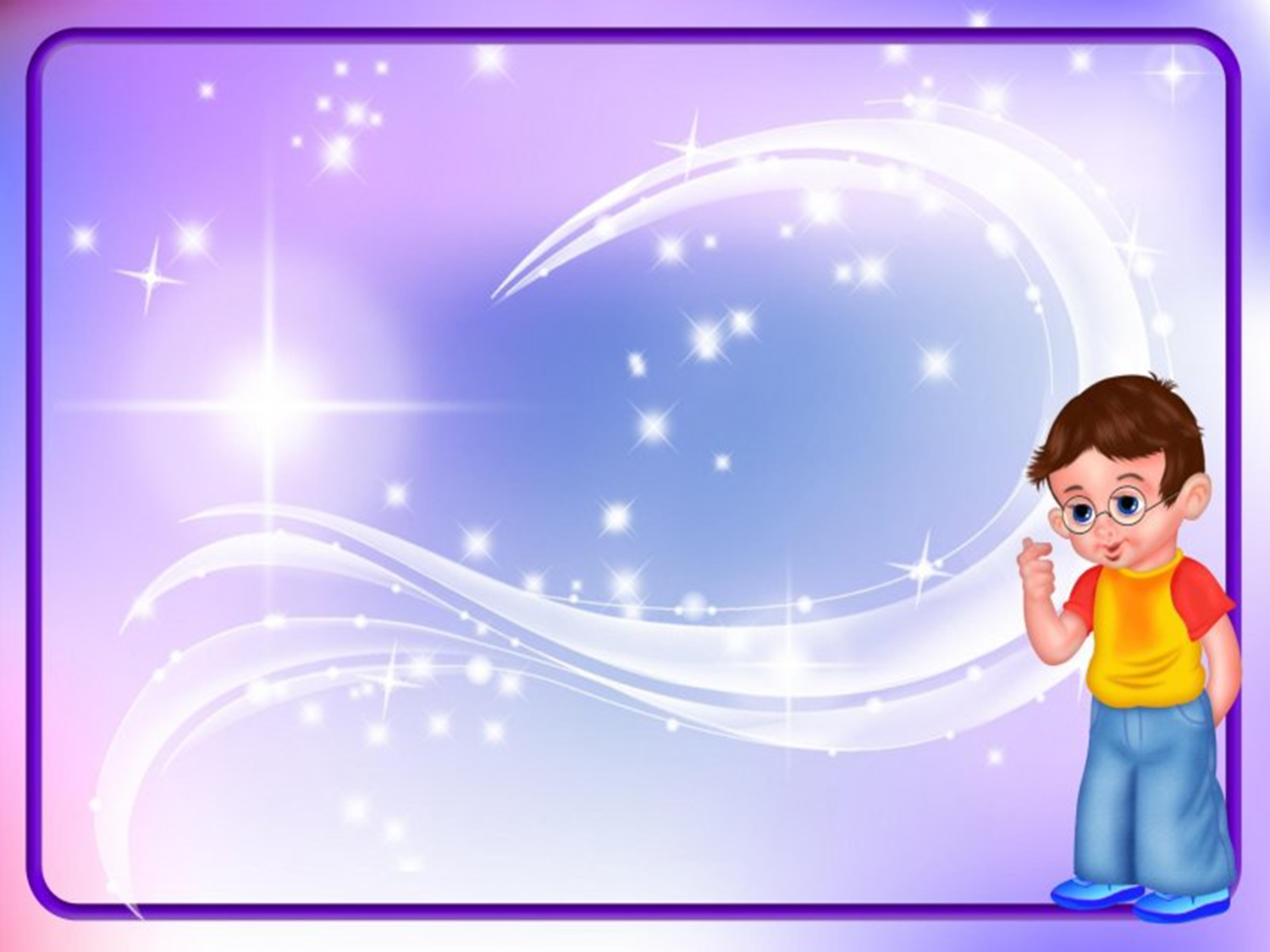 Организация познавательно-исследовательской деятельности дошкольников в проекте «Чудесные свойства магнита»
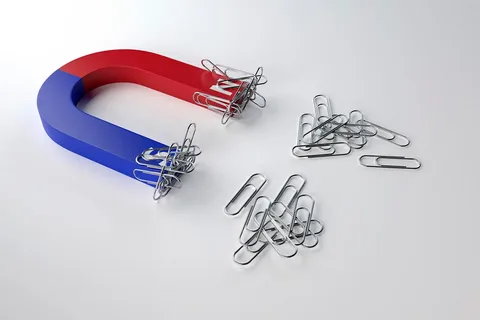 Лымарь С.В.,
воспитатель подготовительной группы «Радуга» 
МАДОУ №208
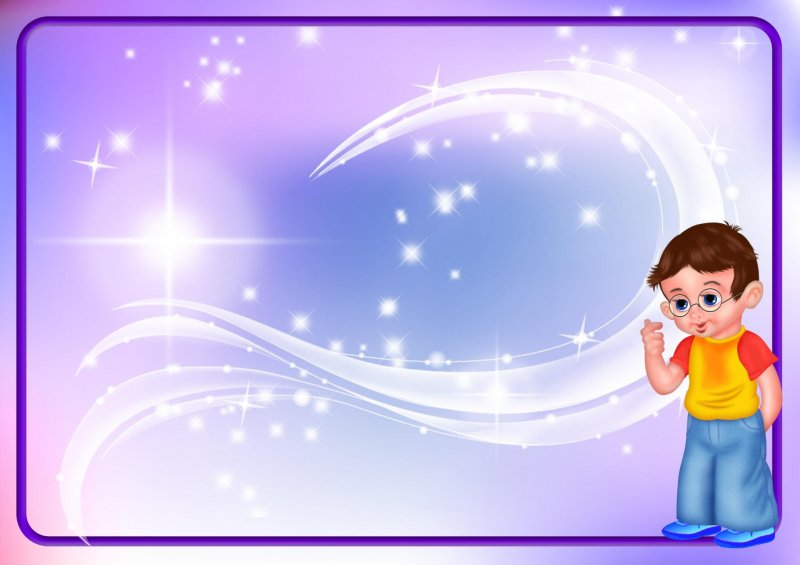 Приказ Министерства просвещения Российской Федерации от 25.11.2022 № 1028 «Об утверждении федеральной образовательной программы дошкольного образования»

П. 2.2.Формы, способы, методы и средства реализации Программы в дошкольном возрасте (3 года - 8 лет):
- игровая деятельность (сюжетно-ролевая, театрализованная, режиссерская, строительно-конструктивная, дидактическая, подвижная и другие);
- познавательно-исследовательская деятельность и экспериментирование;
- речевая деятельность (слушание речи взрослого и сверстников, активная диалогическая и монологическая речь) и др.
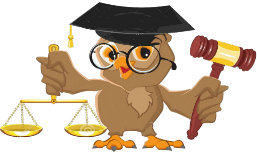 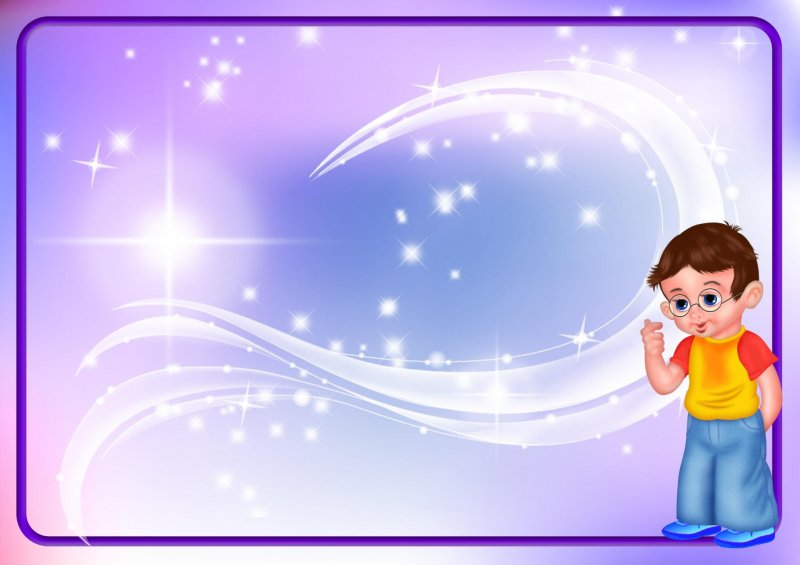 Проектная деятельность 

- развивает логику дошкольников, креативность, социальные навыки и самостоятельность
- способствует формированию у детей уверенности в себе, умения работы в коллективе, а также развитию их творческого потенциала
- формирует ключевые компетенции, необходимые детям для успешного обучения в школе и их дальнейшей жизни
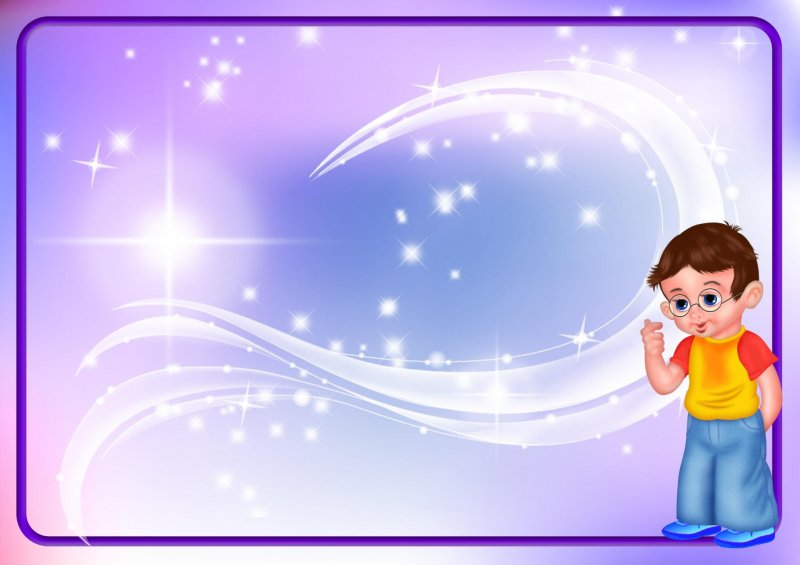 Актуальность проекта
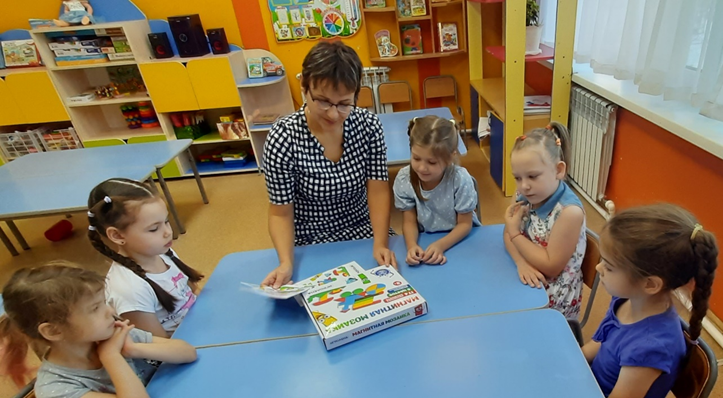 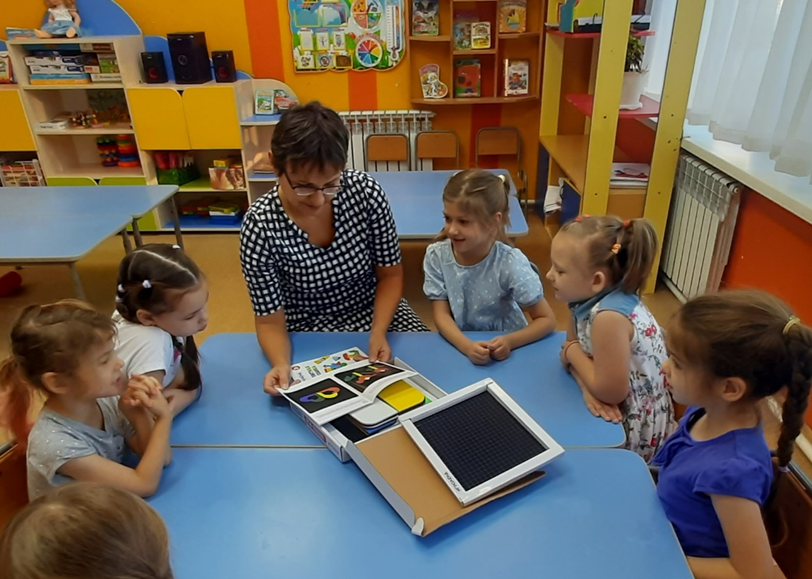 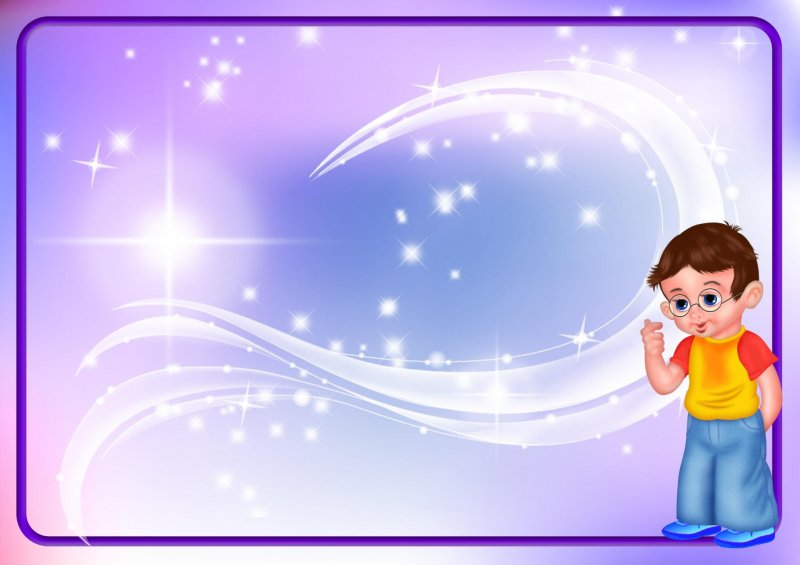 Паспорт проекта

Вид проекта:  Познавательно - исследовательский 
Продолжительность: длительный.

Участники: воспитанники подготовительной группы, воспитатель, родители.

Возраст детей: 6 -7  лет
Форма проведения: групповая.
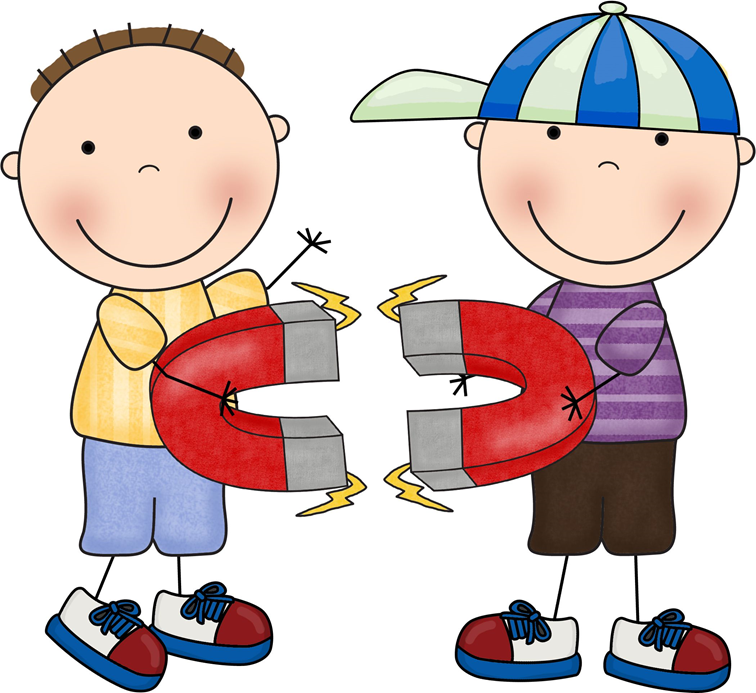 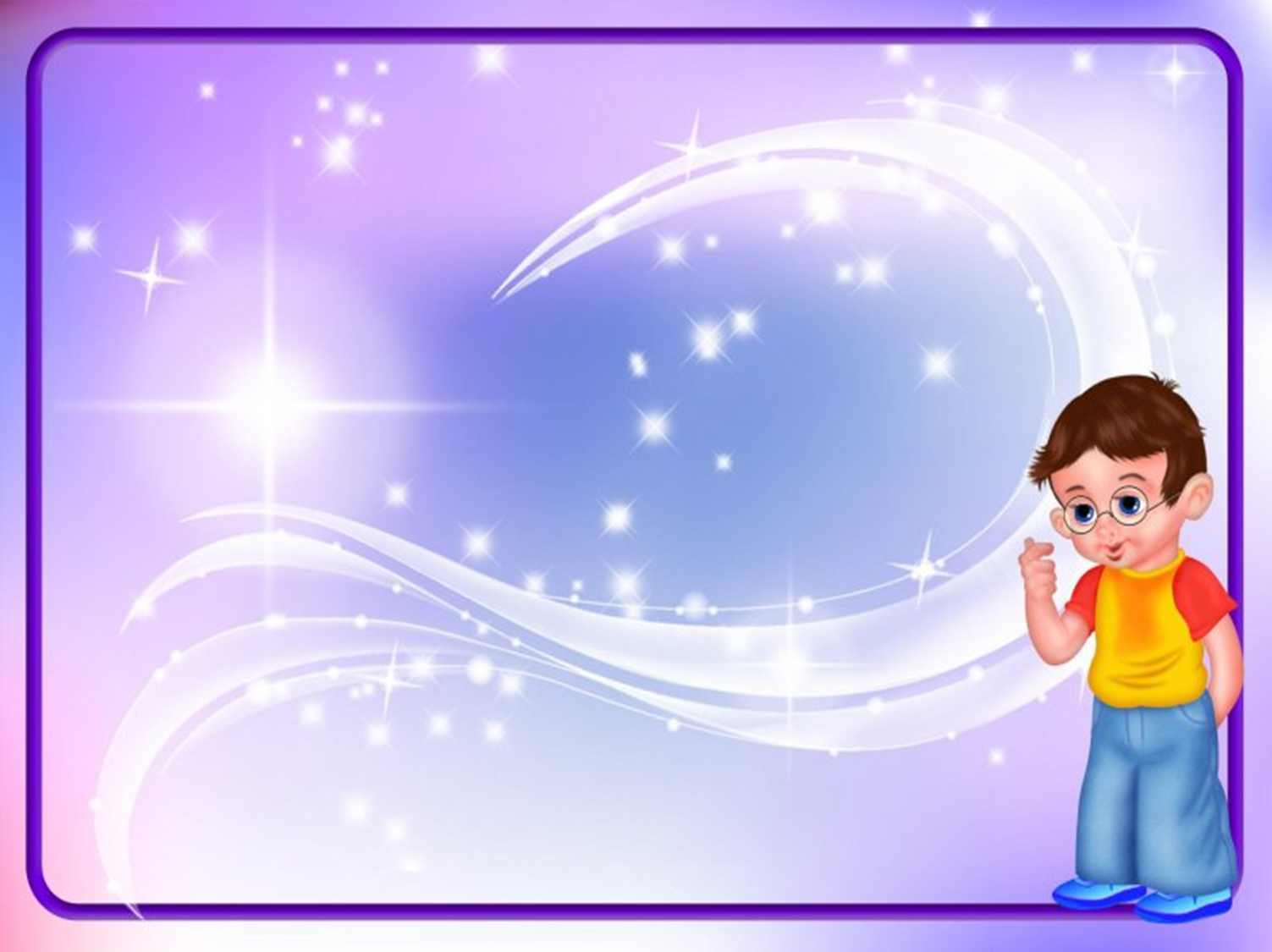 Цель проекта
 Развитие познавательных и исследовательских способностей детей через знакомство со свойствами магнита
Задачи проекта:
- формировать  представления о магните и его свойствах 
- расширять собственный познавательный опыт в обобщённом виде с помощью наглядных средств:  схем, символов.
- стимулировать самостоятельное формулирование выводов.
- способствовать умению применять знания и умения, полученные в исследовательской и познавательной деятельности,  на практике и в самостоятельной активной деятельности.
- отражать знания, полученные опытным путем в различных видах деятельности (изобразительной, театрализованной, игровой).
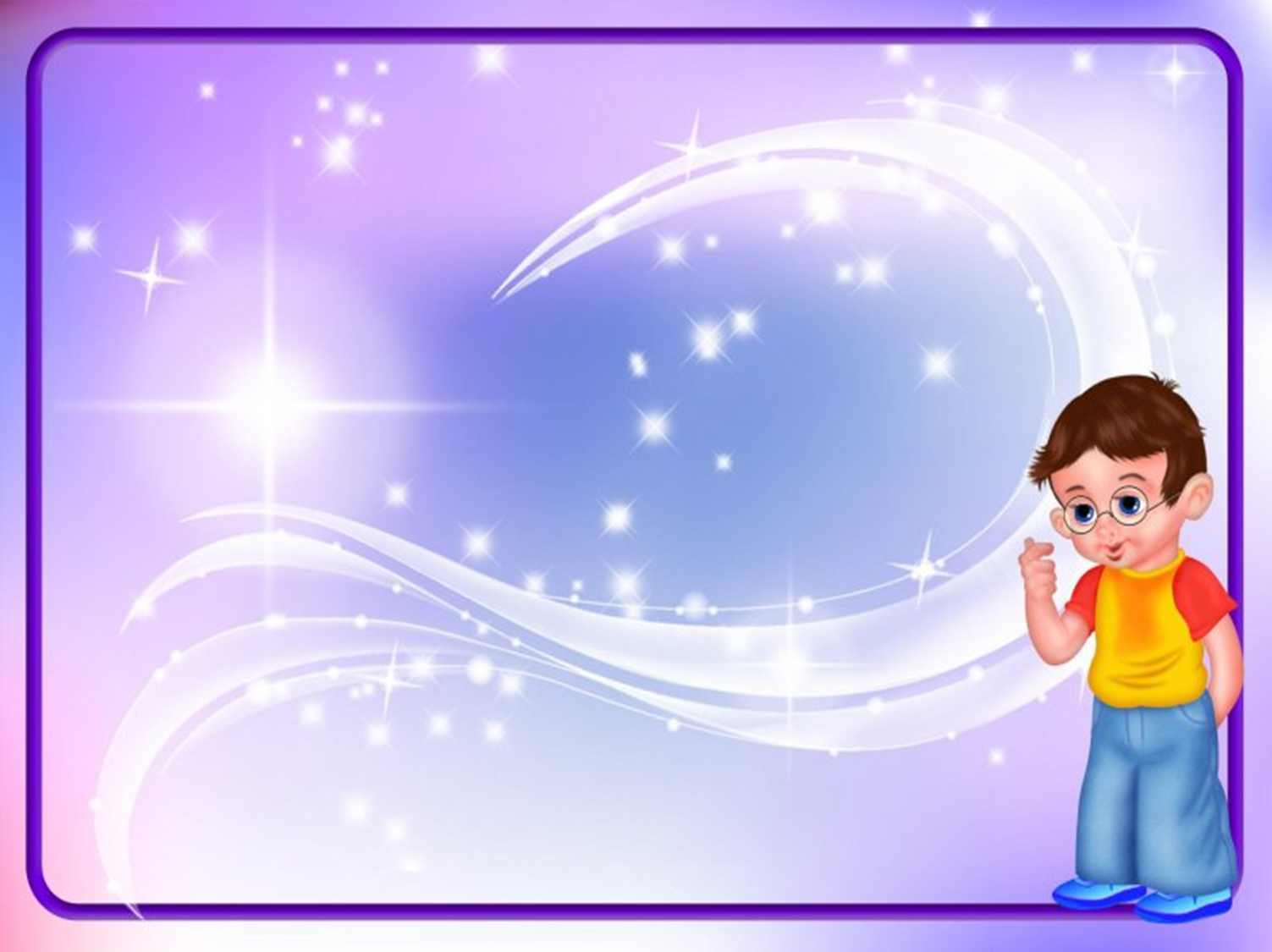 Этапы проведения проекта:
1.Подготовительный этап:
-Разработка перспективного плана работы с детьми
-Подбор методической литературы по теме
-Подбор энциклопедической литературы, видеоматериалов на тему «Магнит»
-Подбор стихов, рассказов, сказок, легенд о магнитах
-Подбор иллюстраций,  картин по теме
-Подготовка дидактического и практического материала
-Подбор игр с магнитами
-Оформление уголка экспериментирования
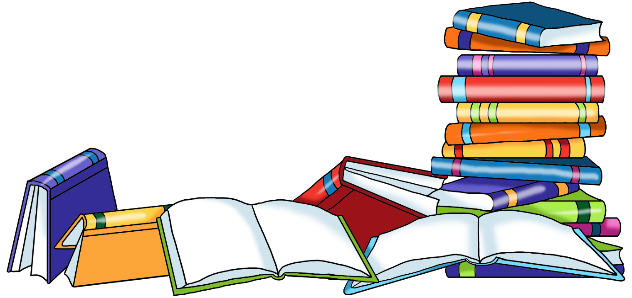 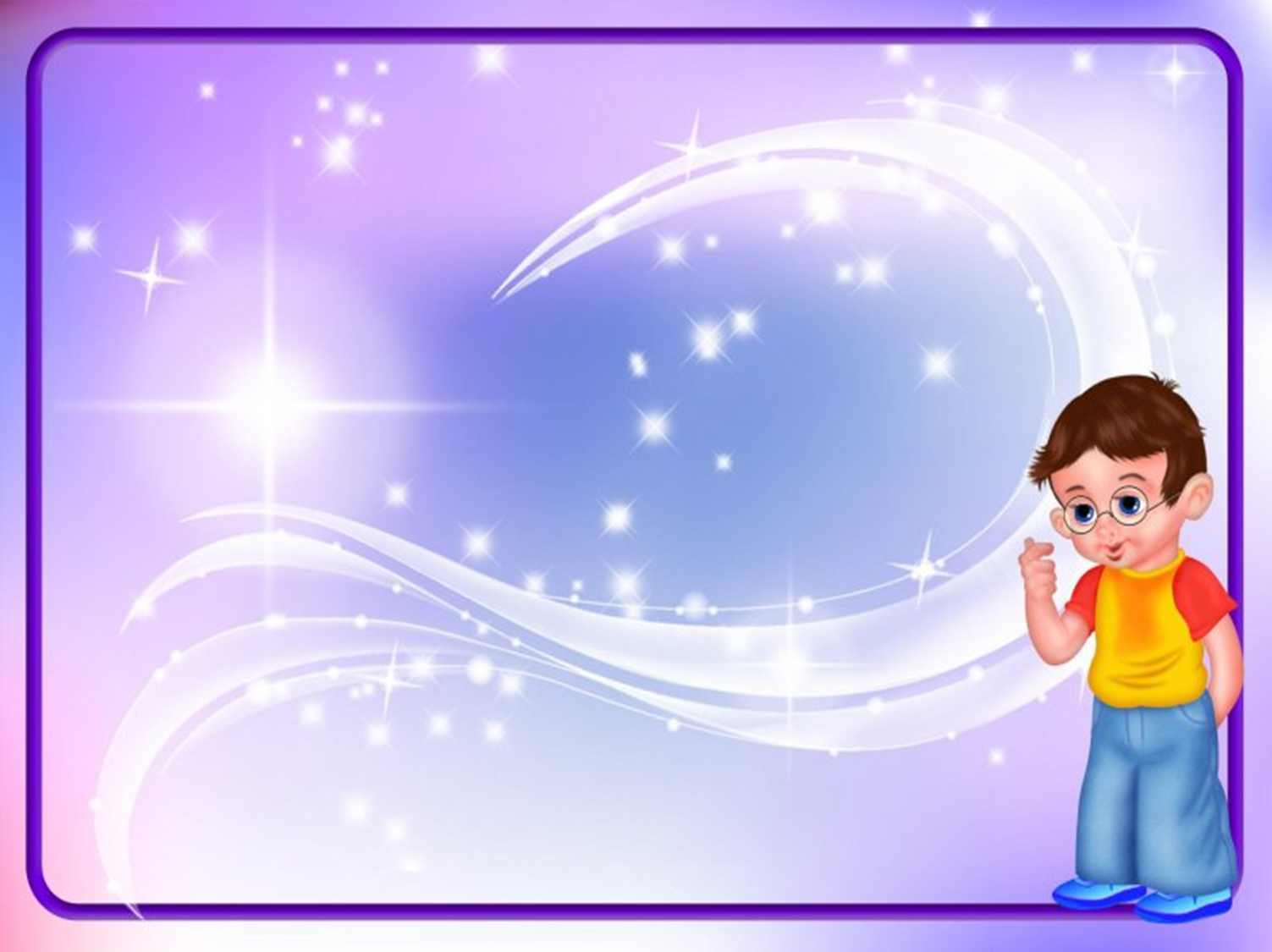 2. Основной этап
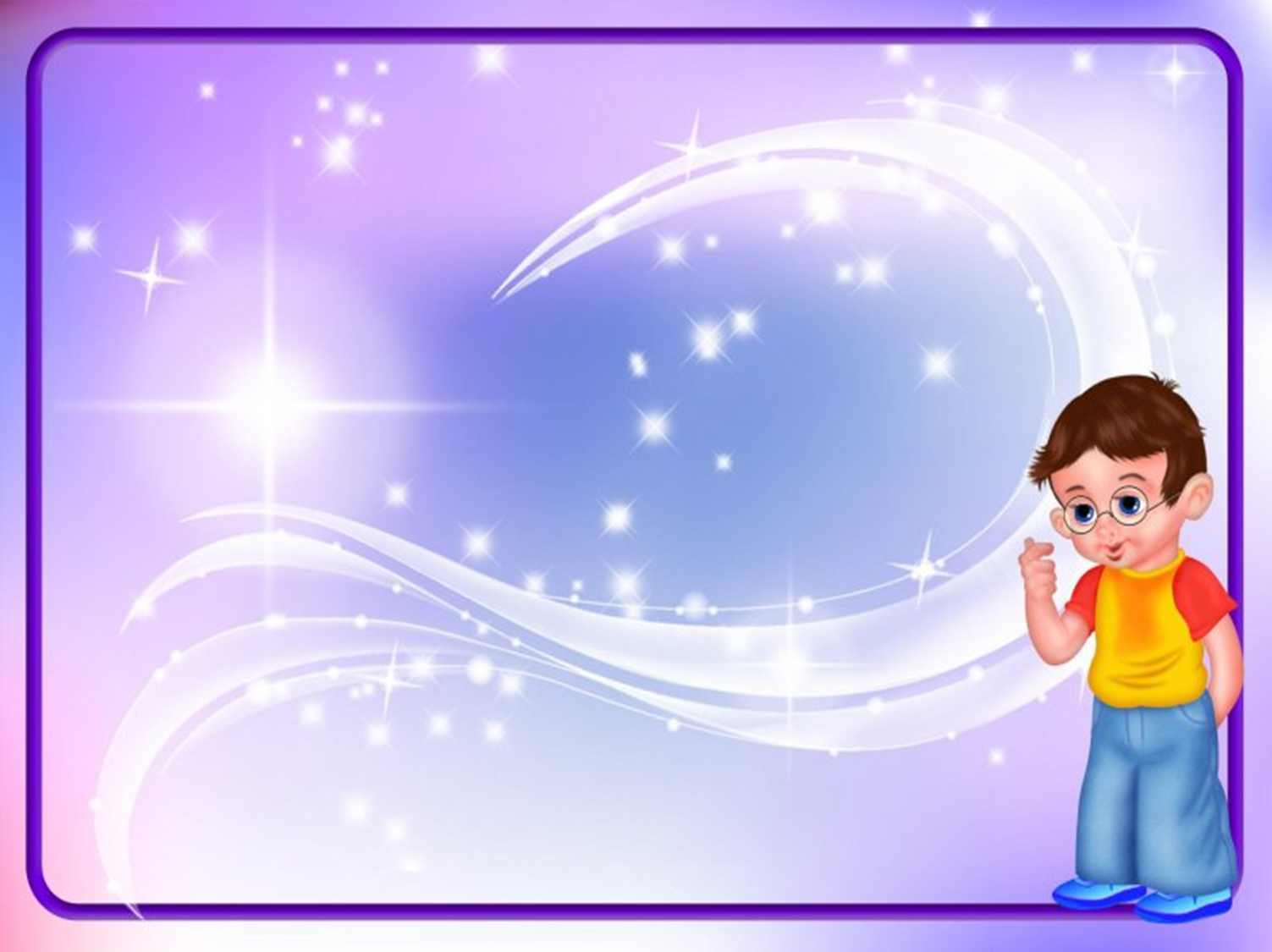 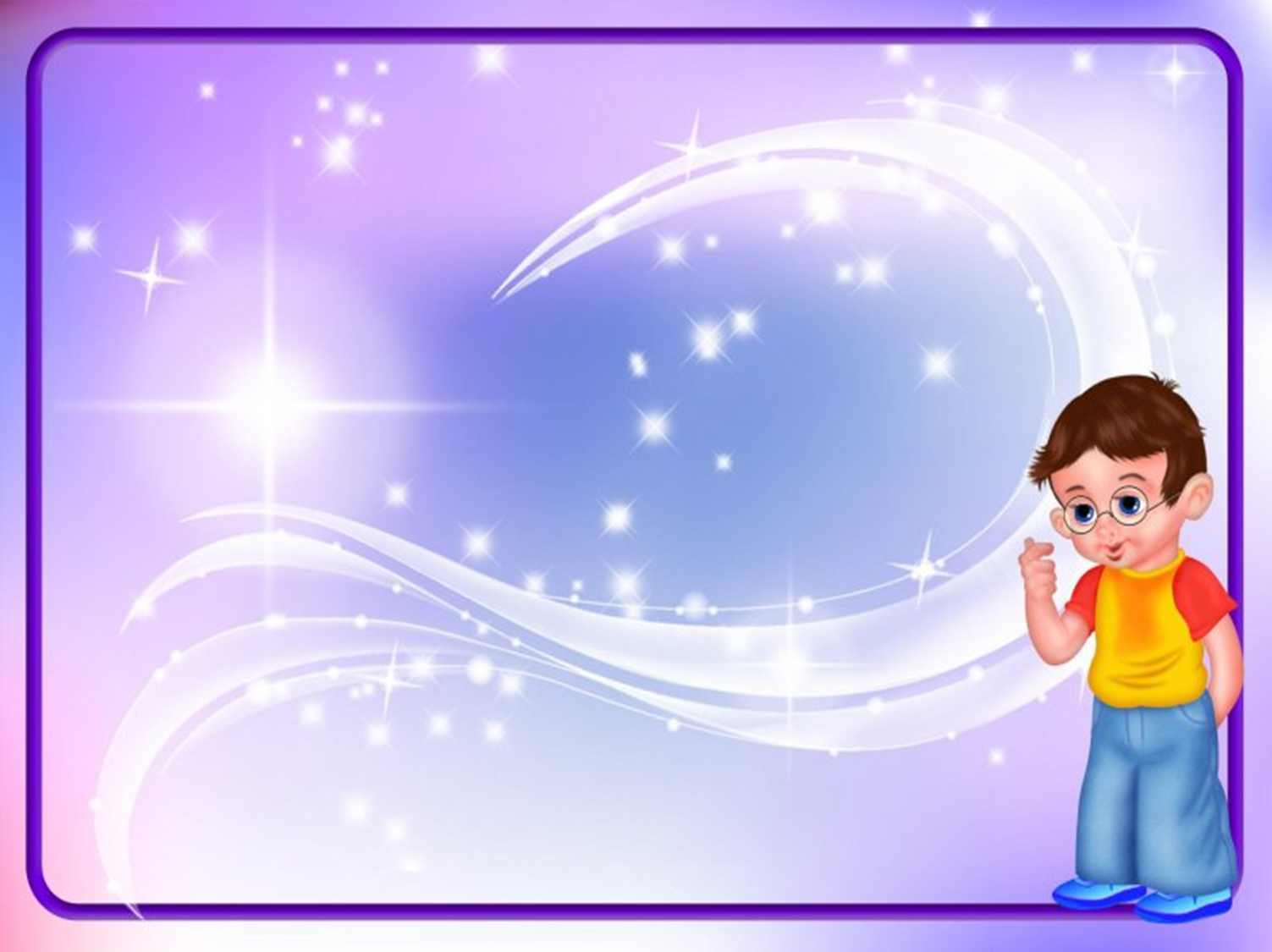 Выяснили, что магнит притягивает             только металлические предметы
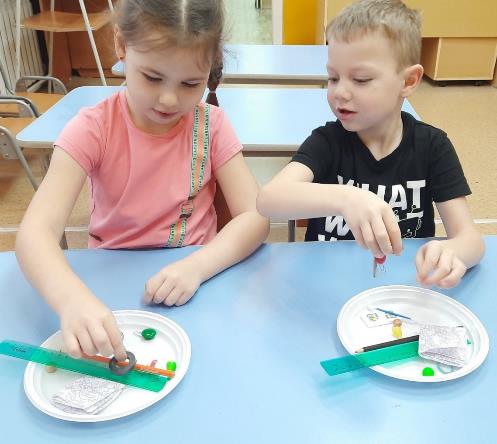 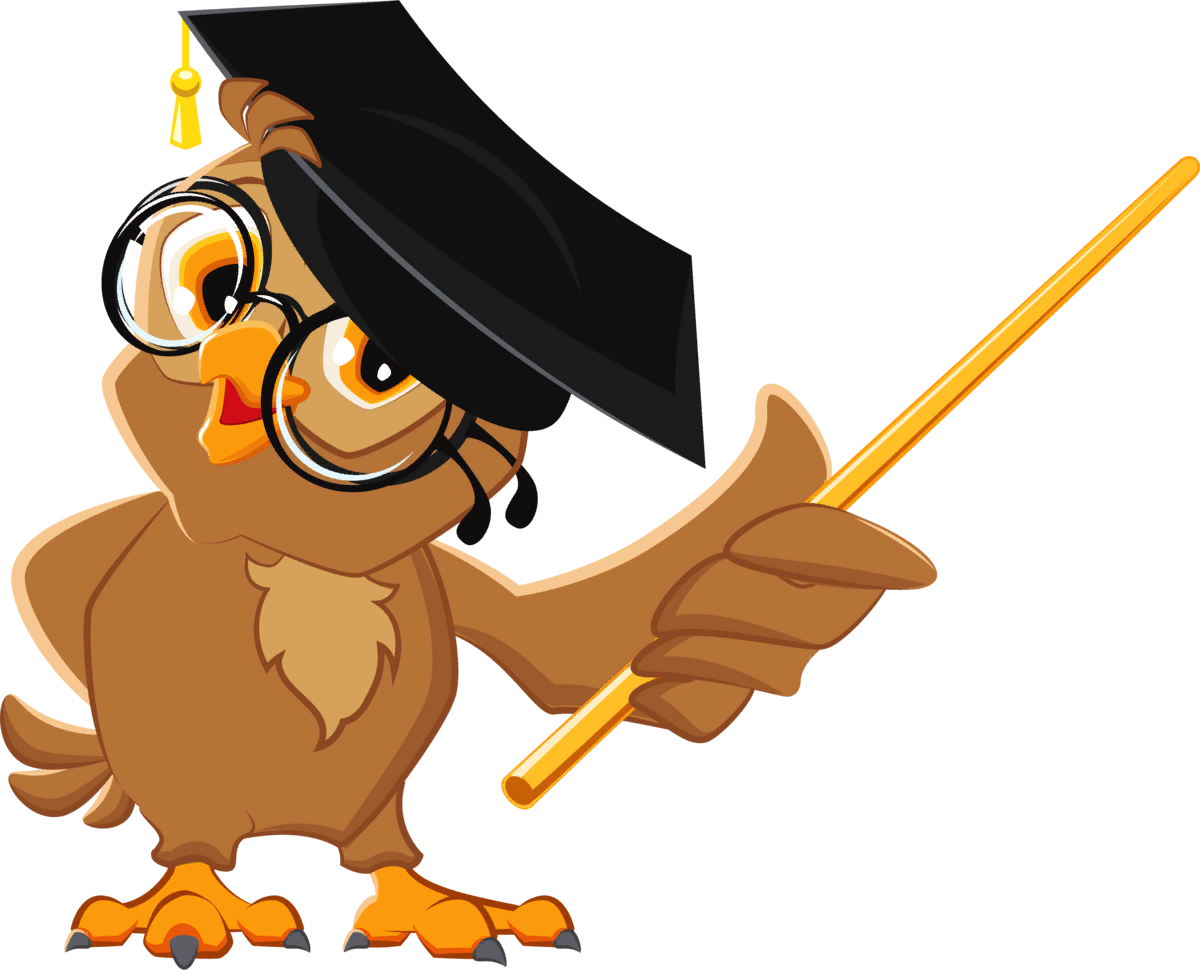 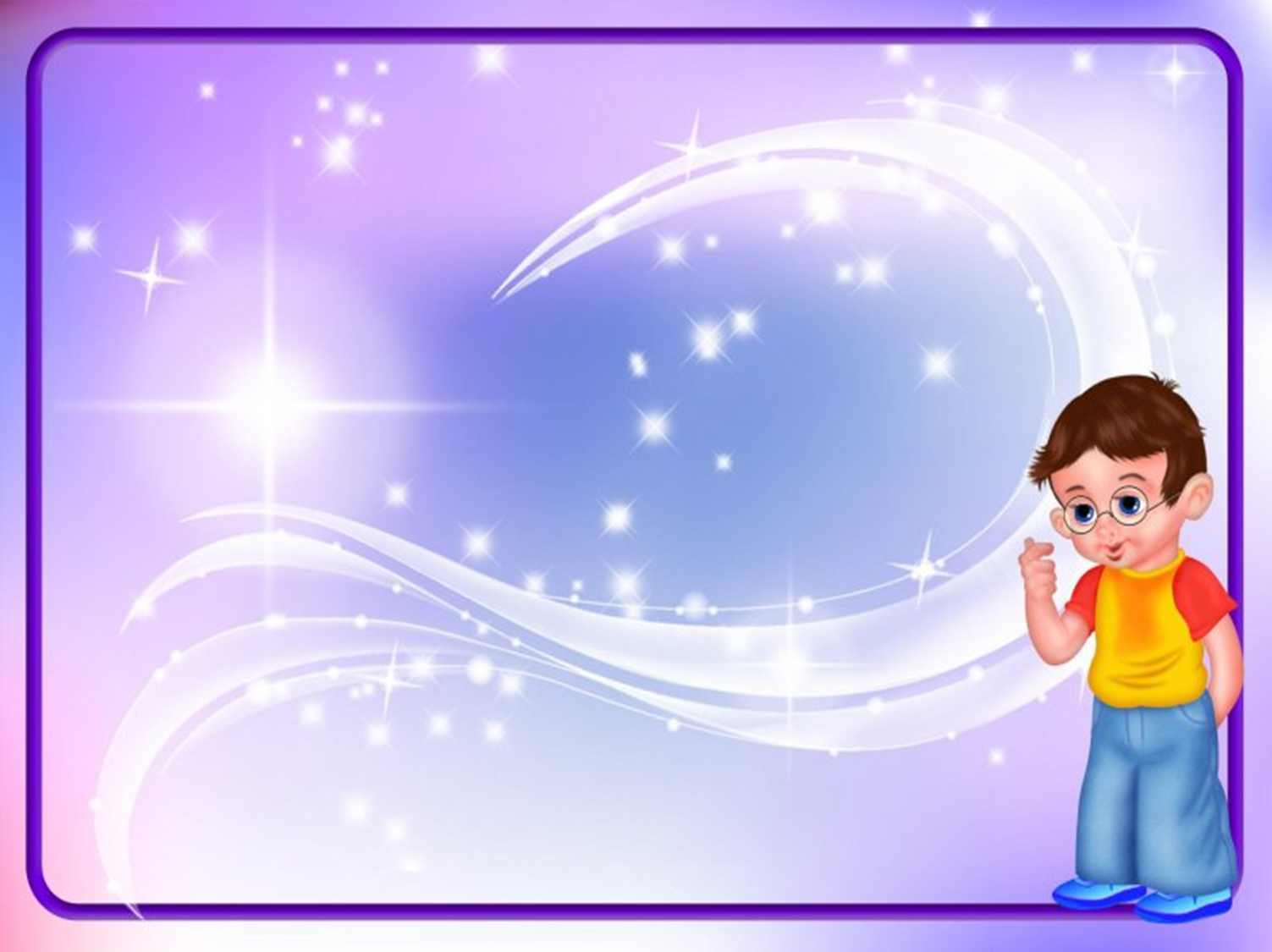 Оказывается, сила    магнита   действует через крупу«Поможем Золушке»
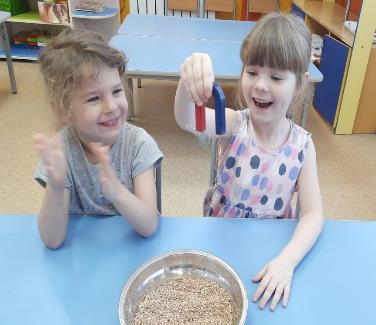 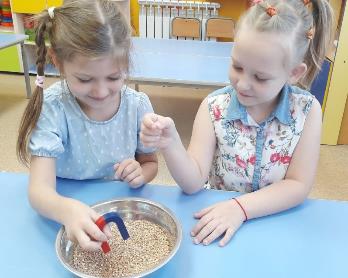 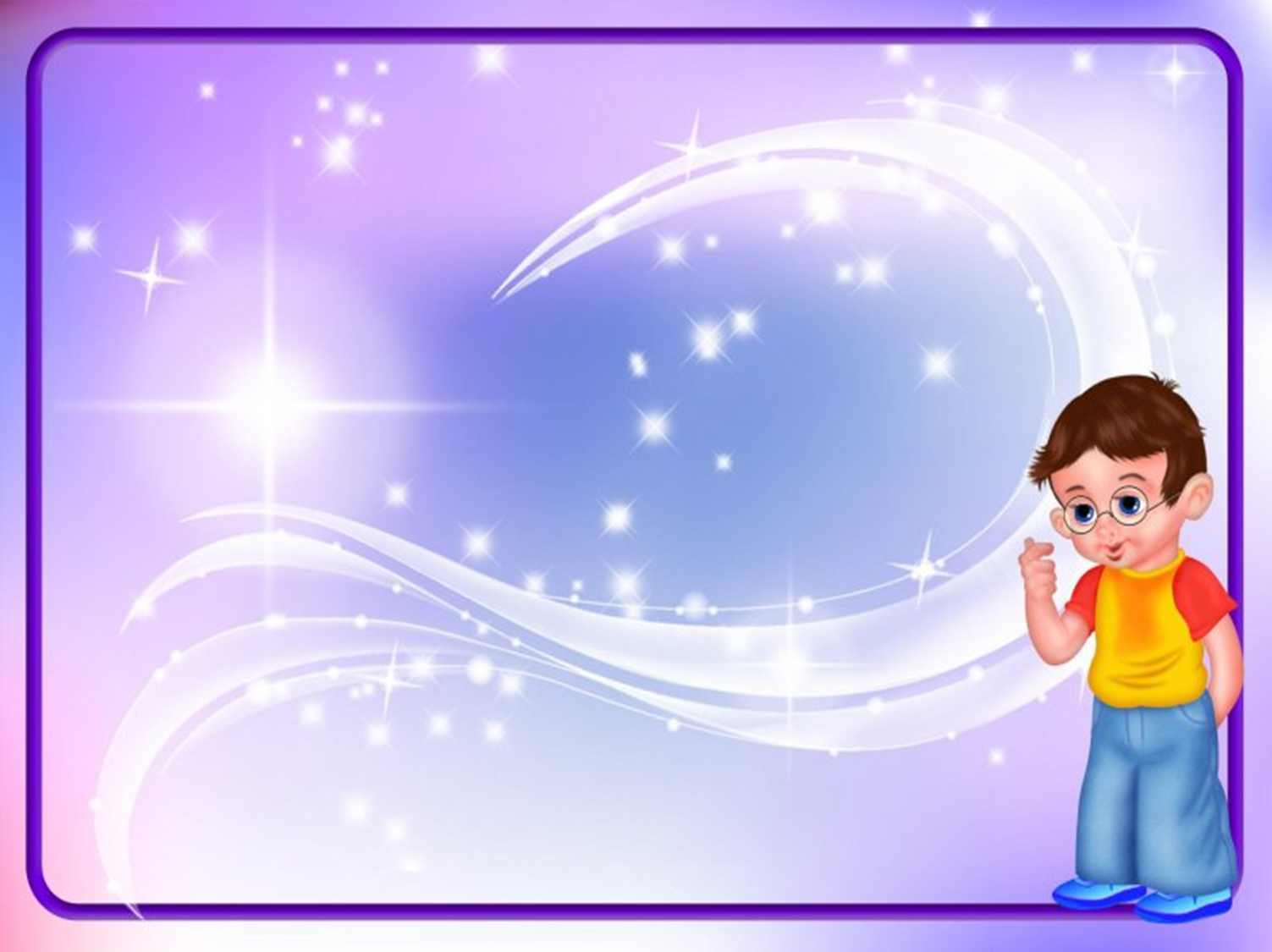 действует ли магнит             через ткань?
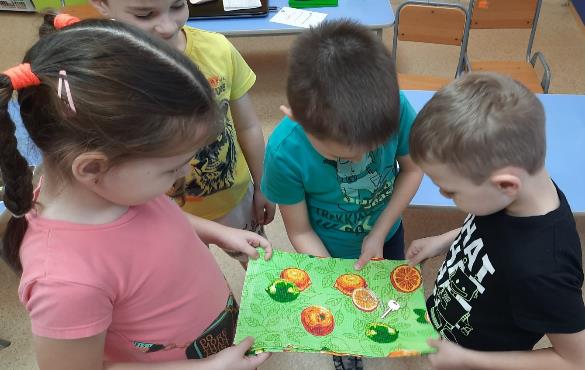 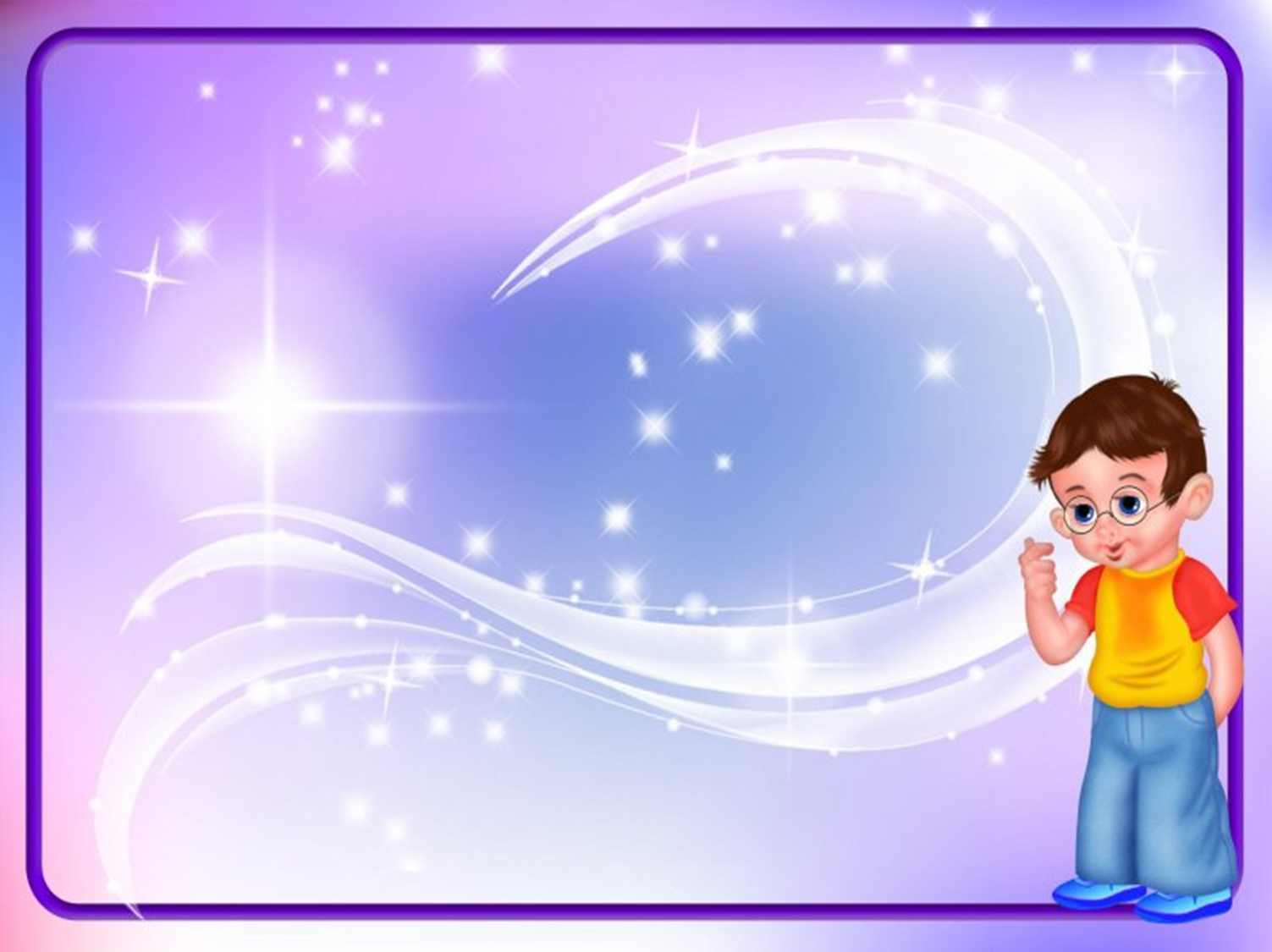 Действует ли магнит через стекло и воду?
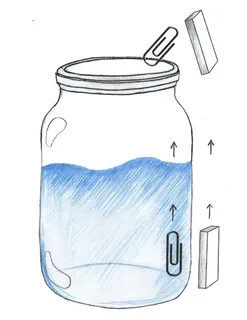 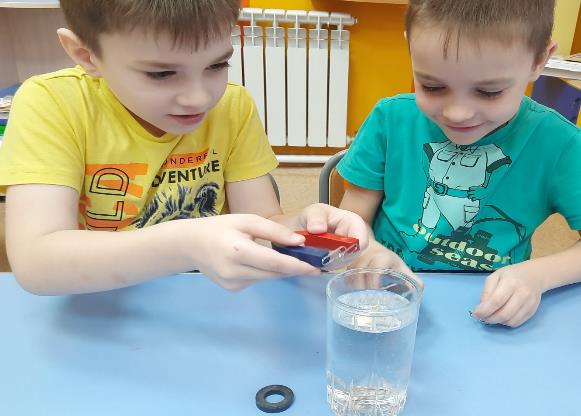 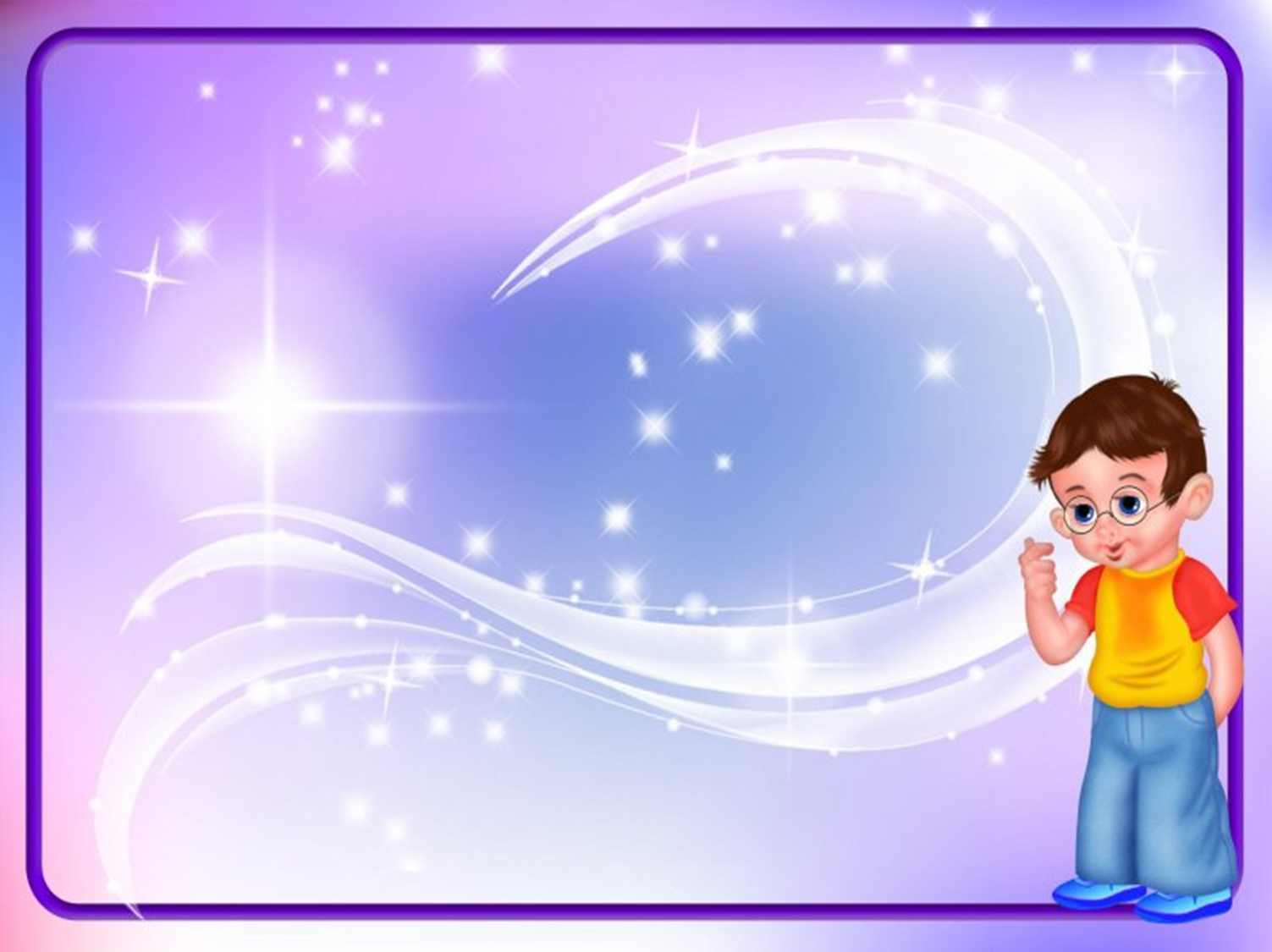 сила магнита действует на               металлические предметы на расстоянии
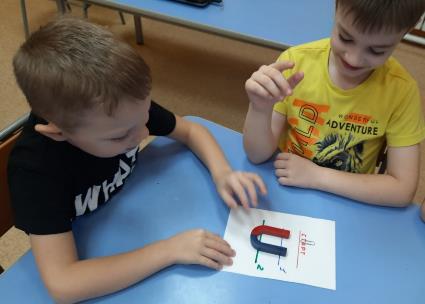 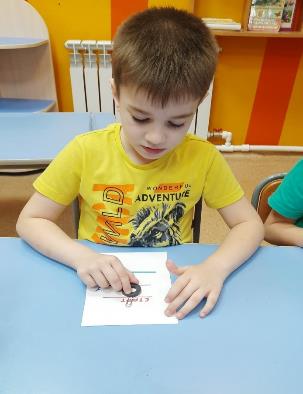 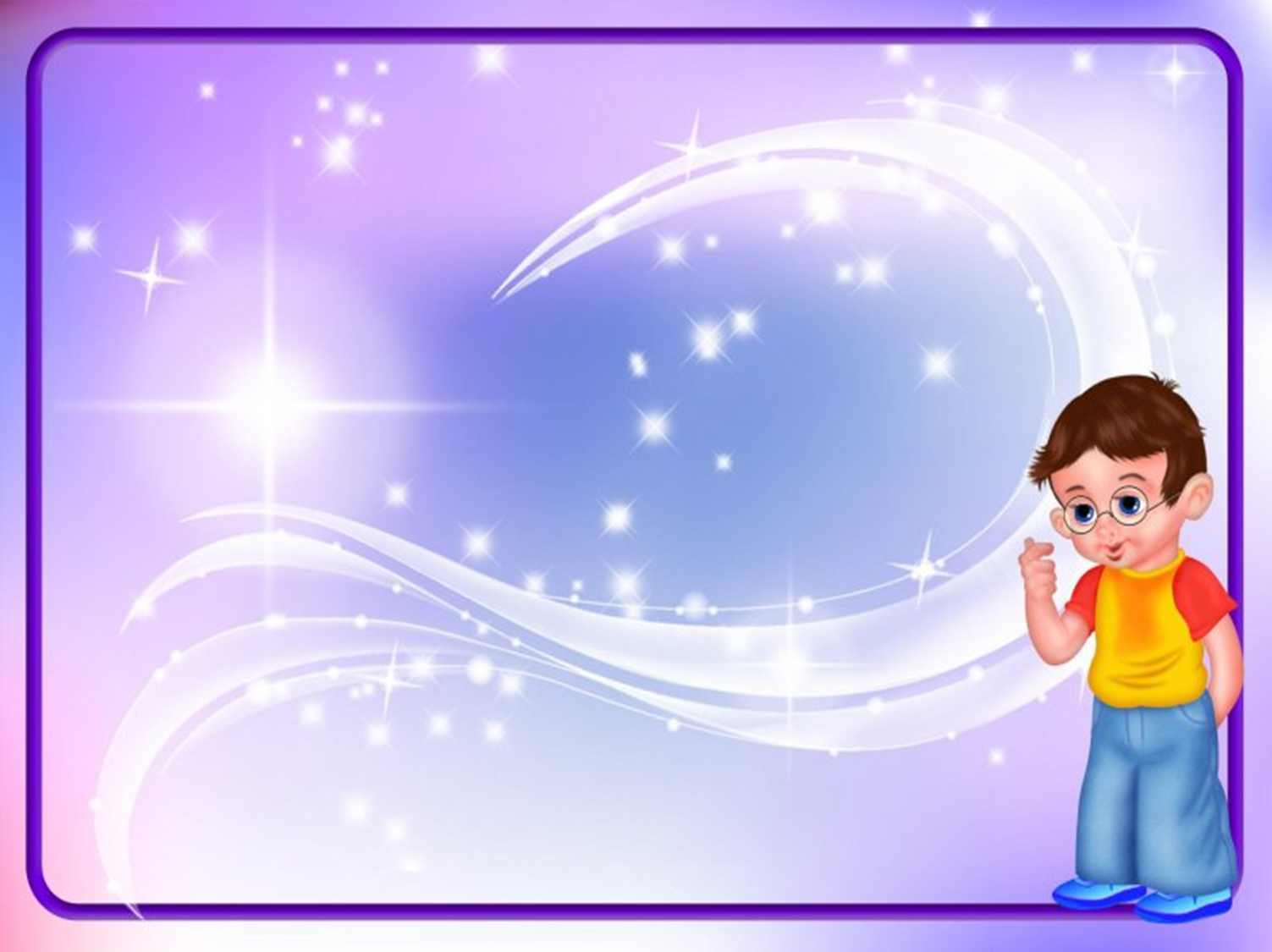 Притягивает - отталкивает
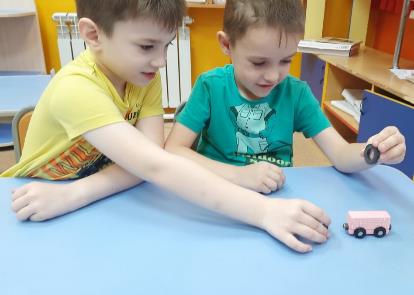 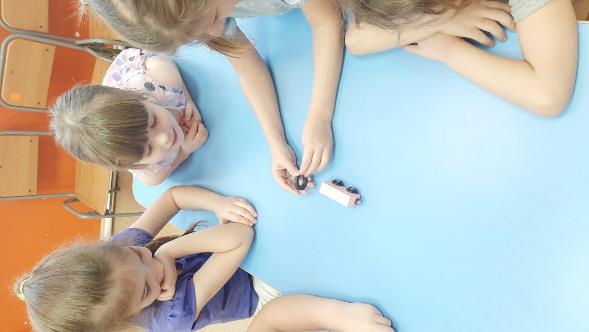 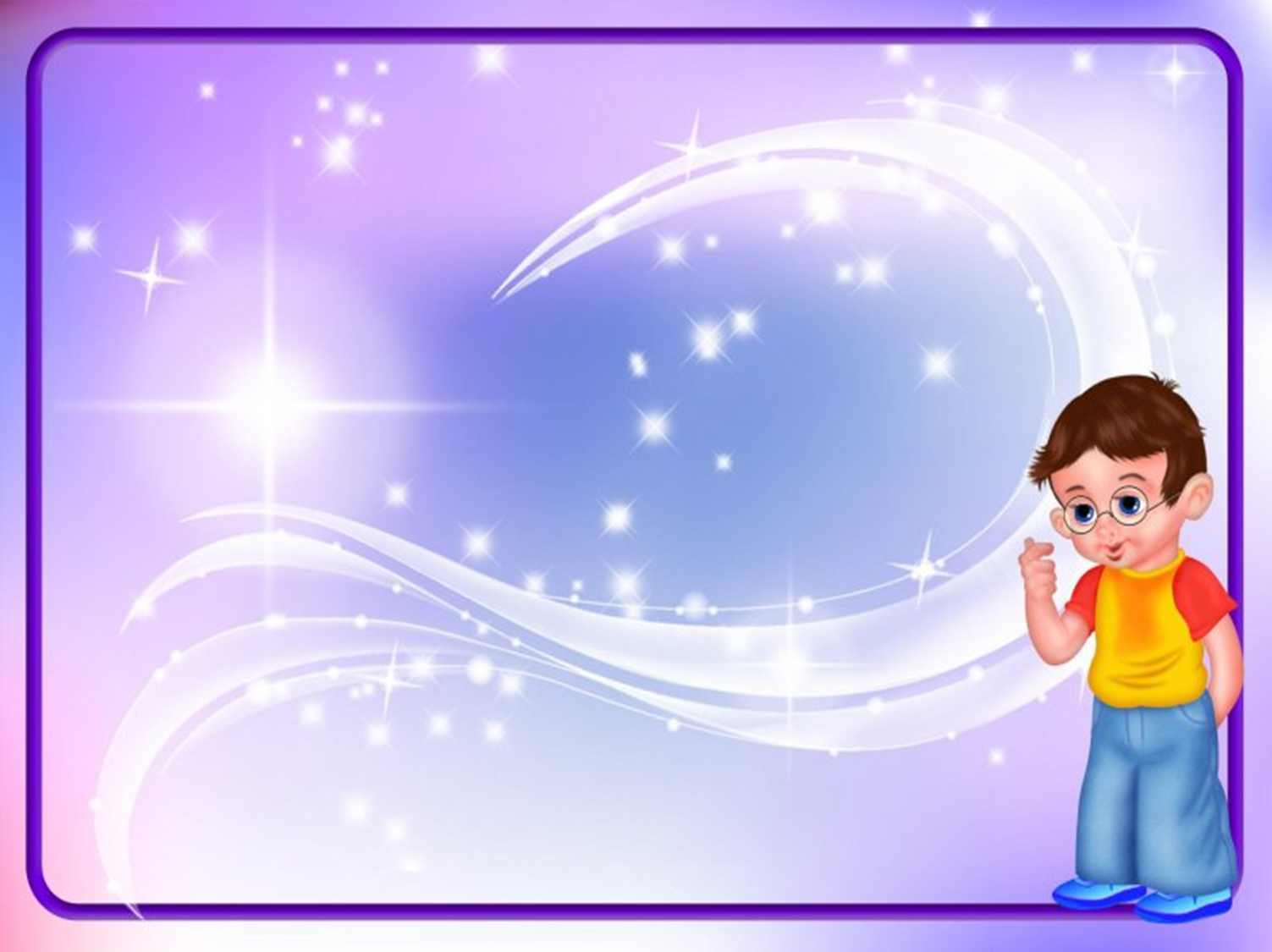 Во время проведения опытов   использовали схемы:
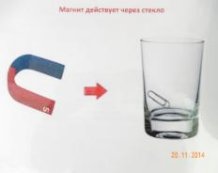 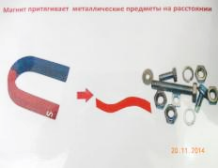 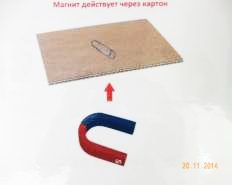 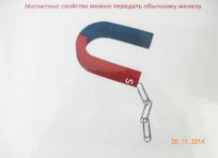 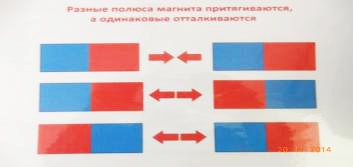 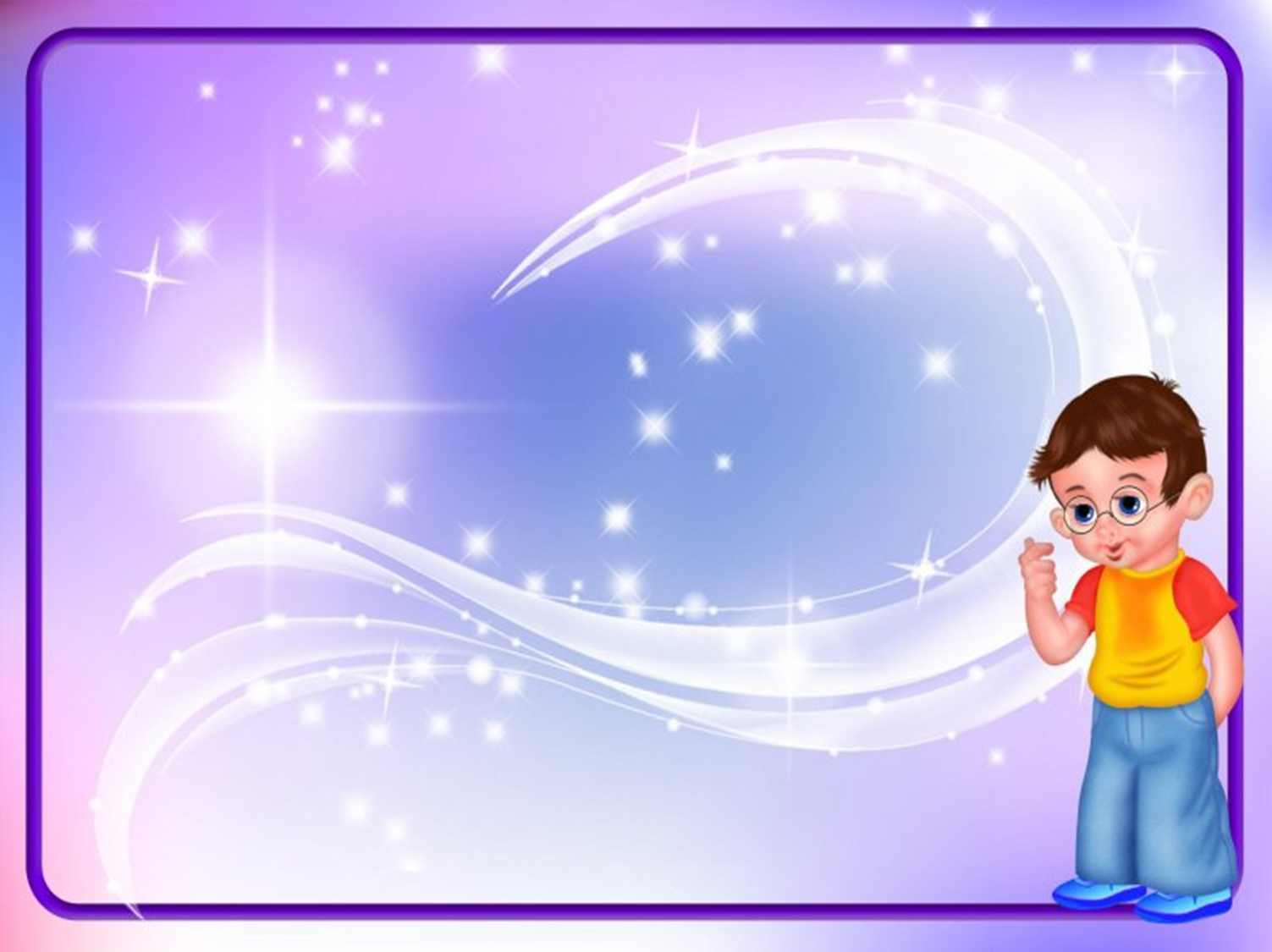 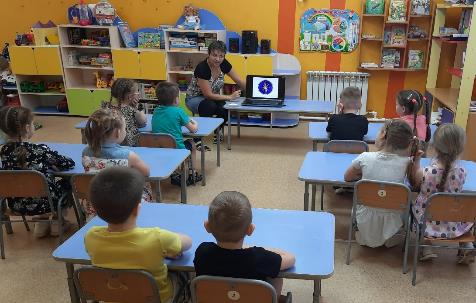 Беседа «Земной магнетизм»
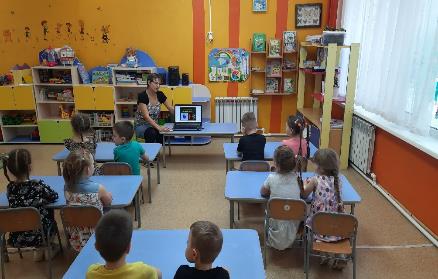 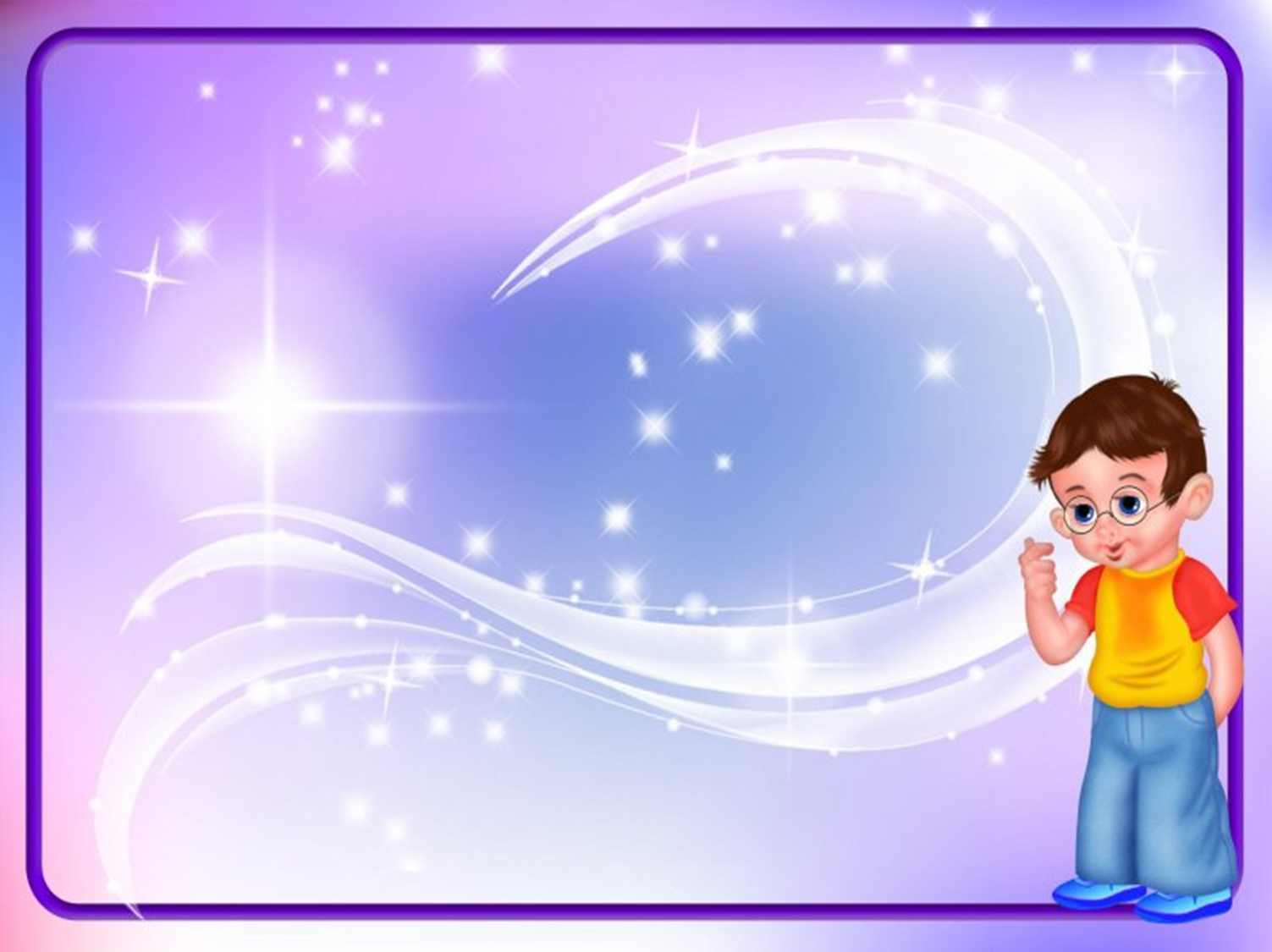 Применение  магнита в быту, 
технике, медицине
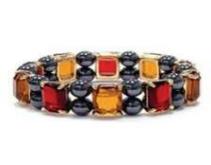 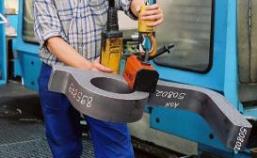 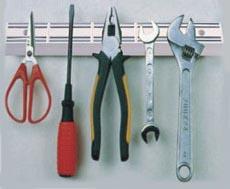 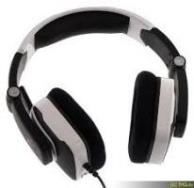 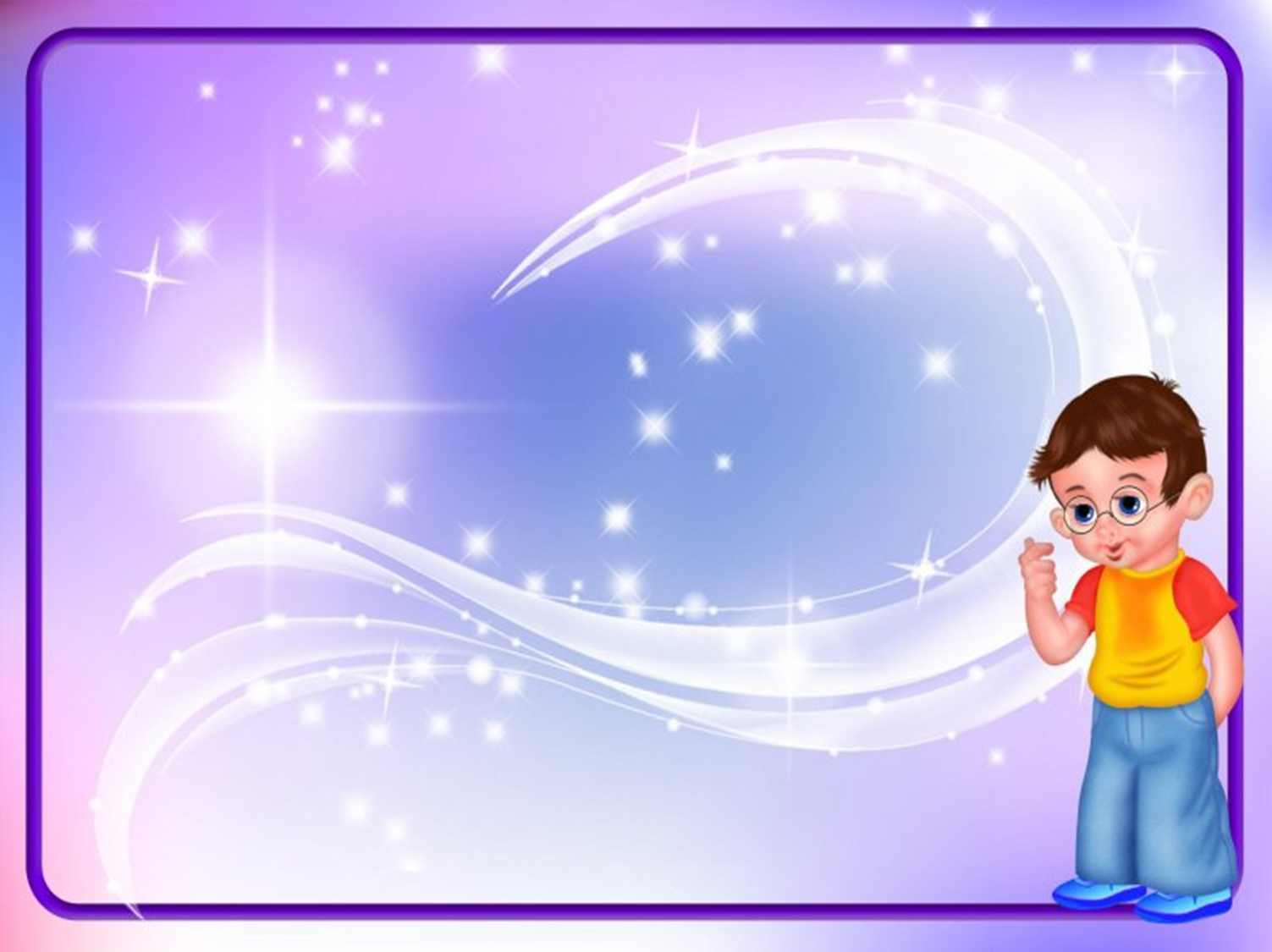 На прогулке мы искали объекты, которые притягивают магнит…        И нашли…
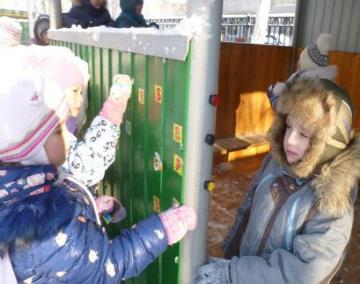 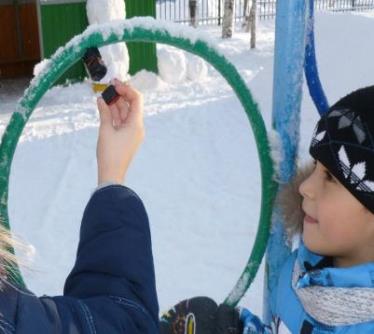 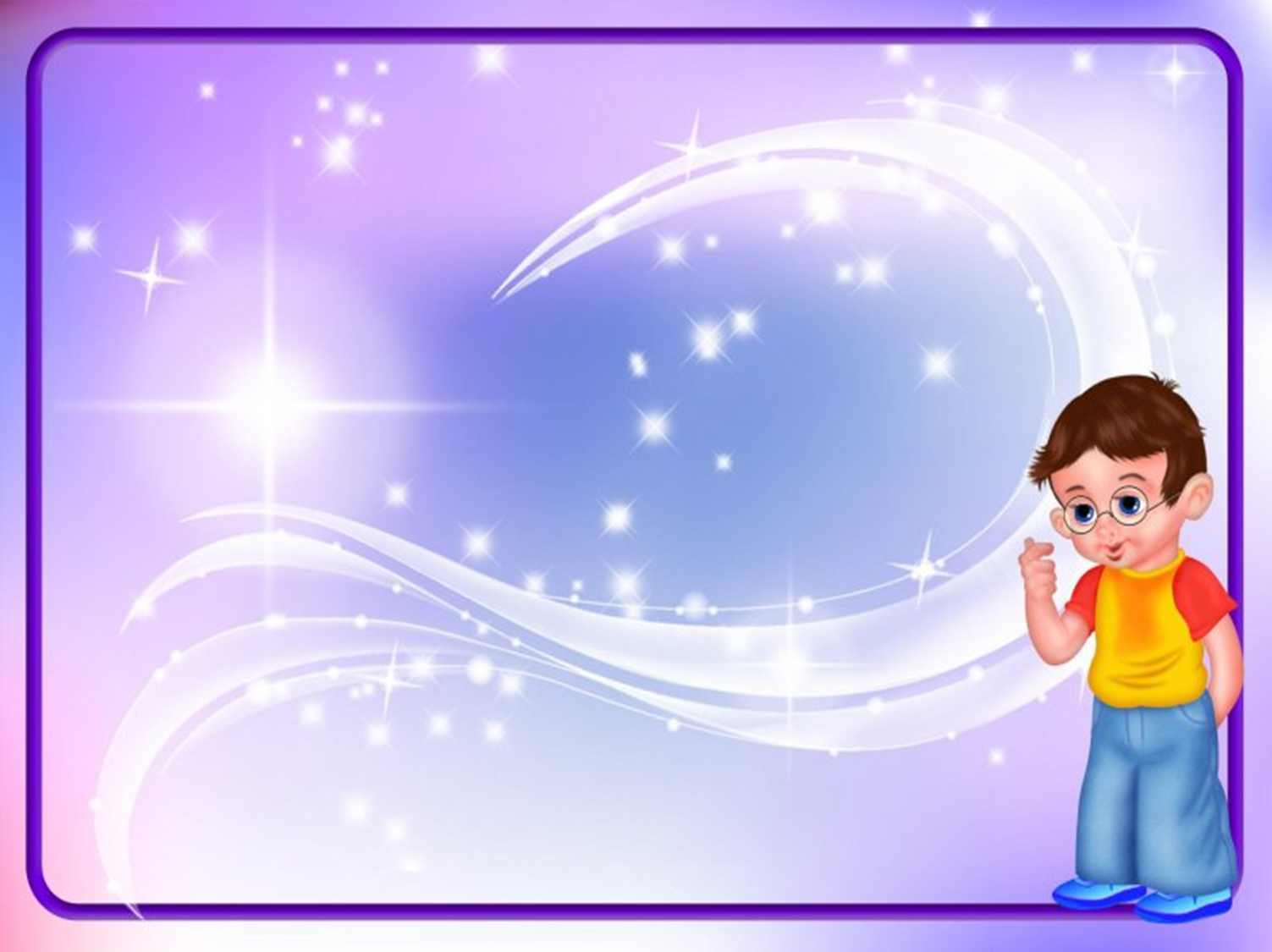 В группе мы с удовольствием     играем с магнитным конструктором
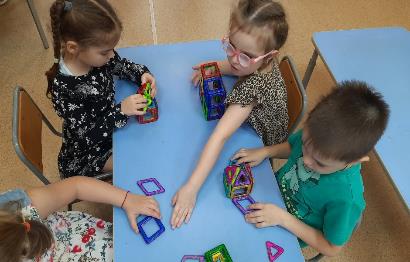 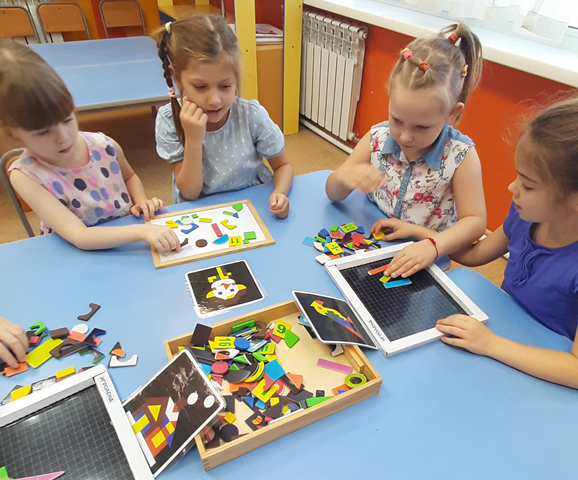 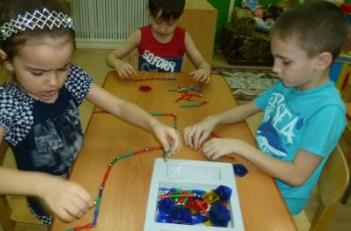 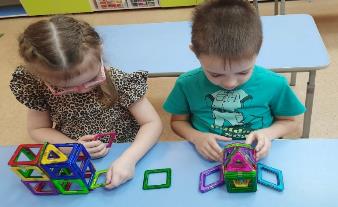 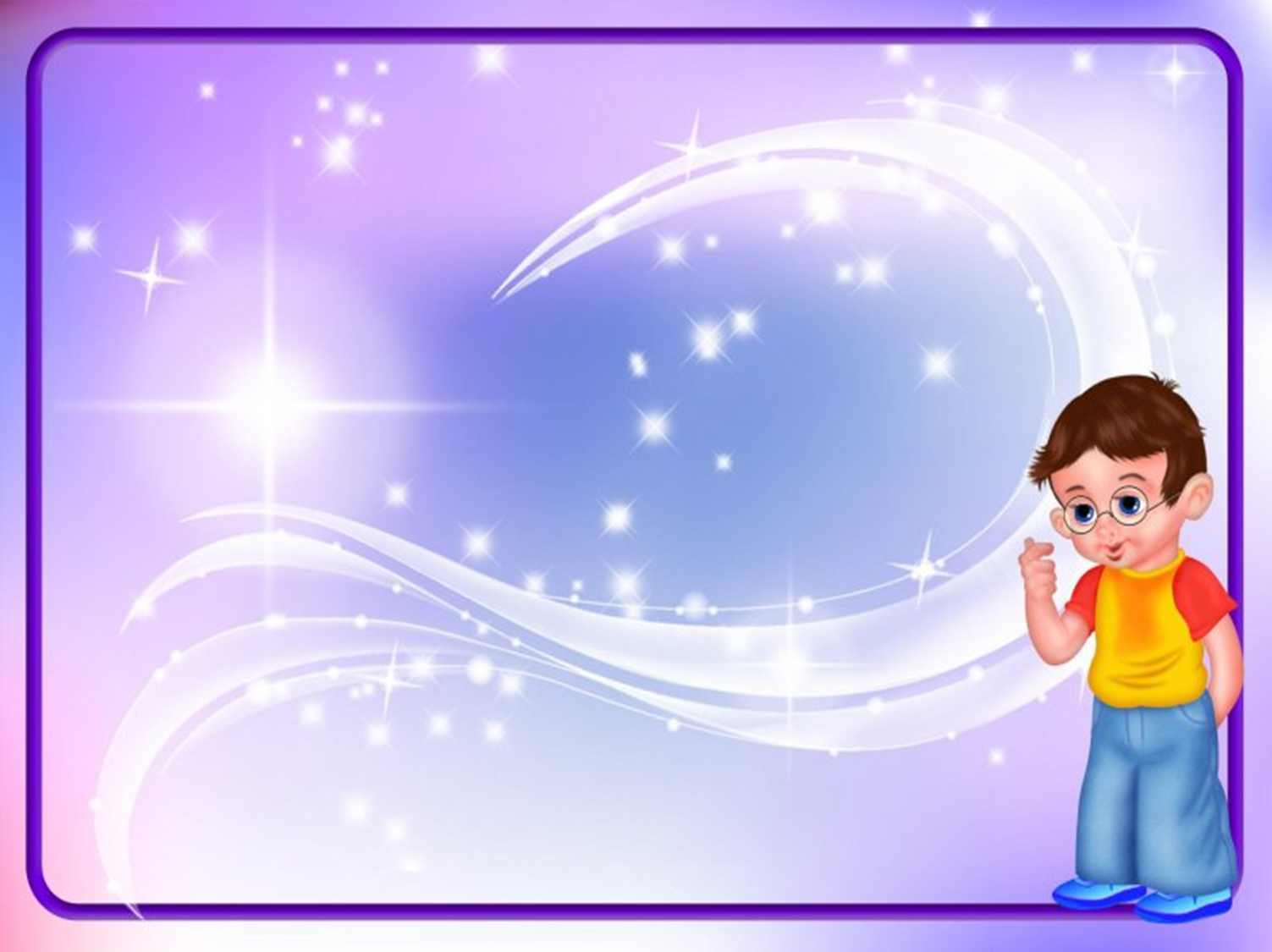 «Магнитное» творчество
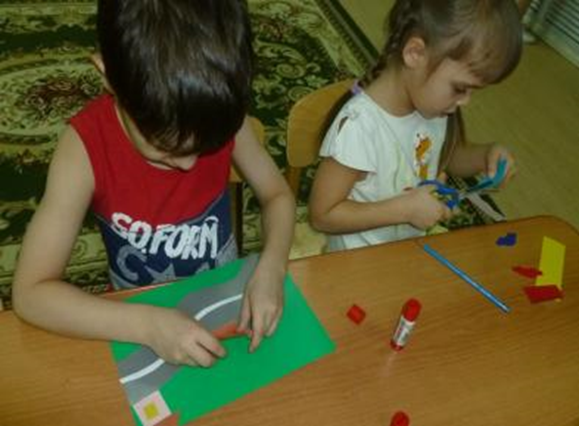 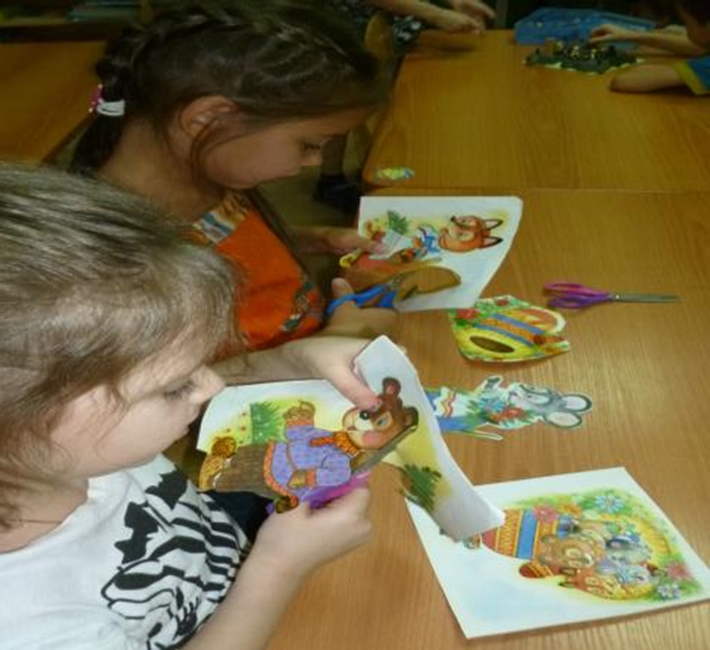 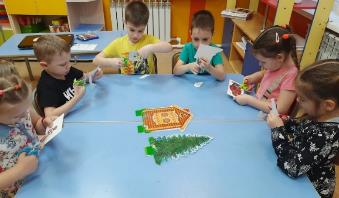 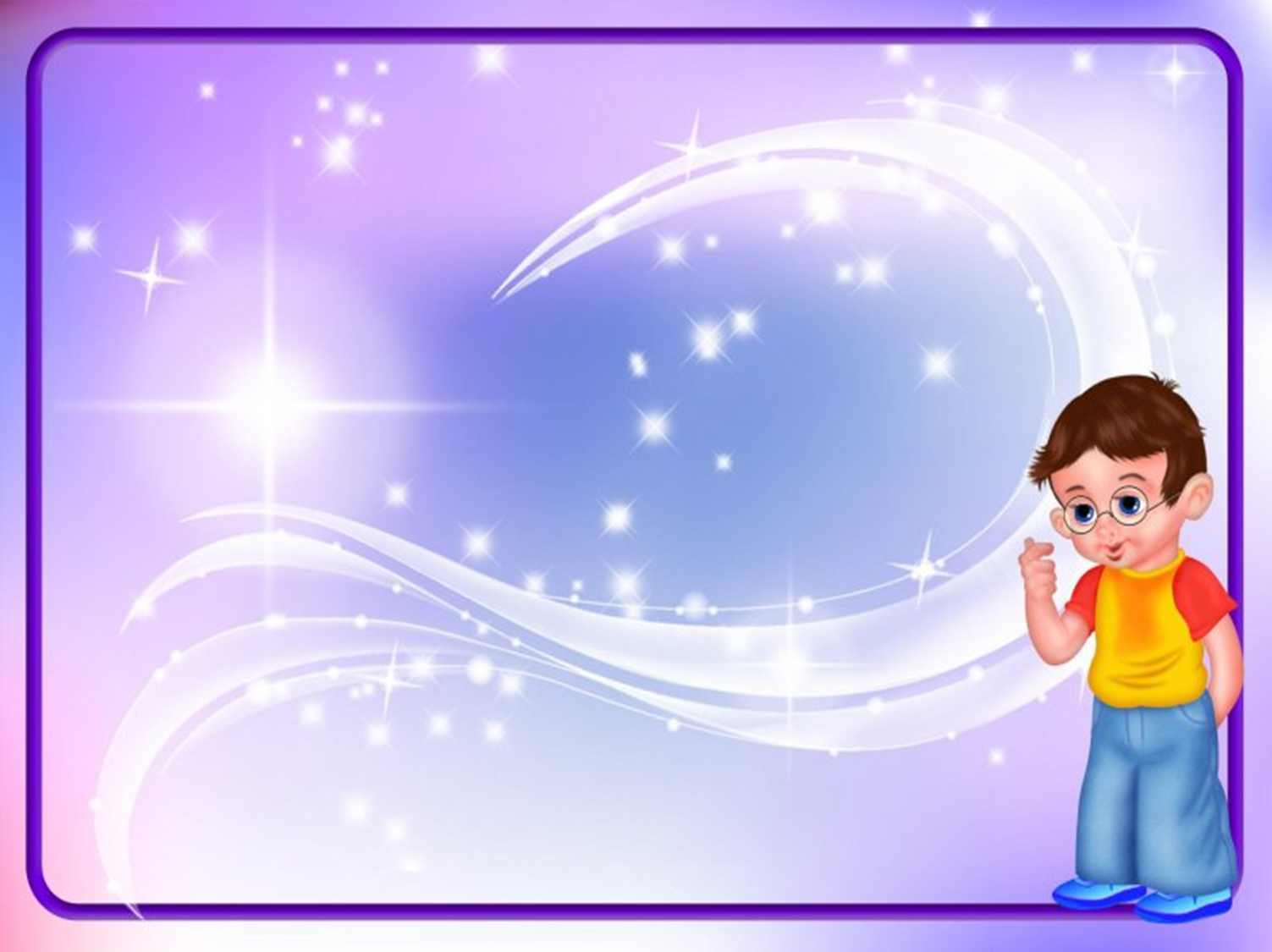 магнитные фокусы
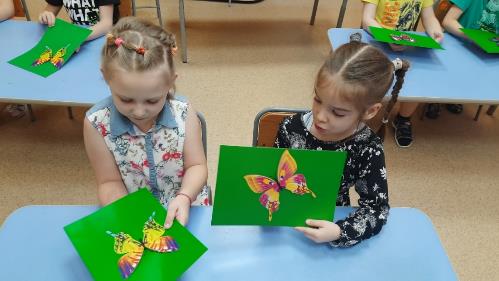 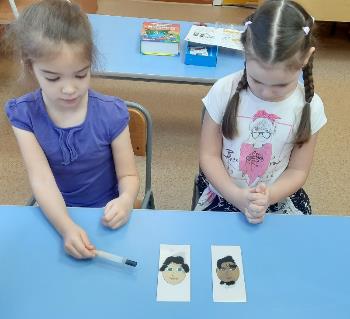 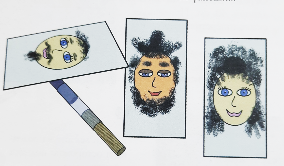 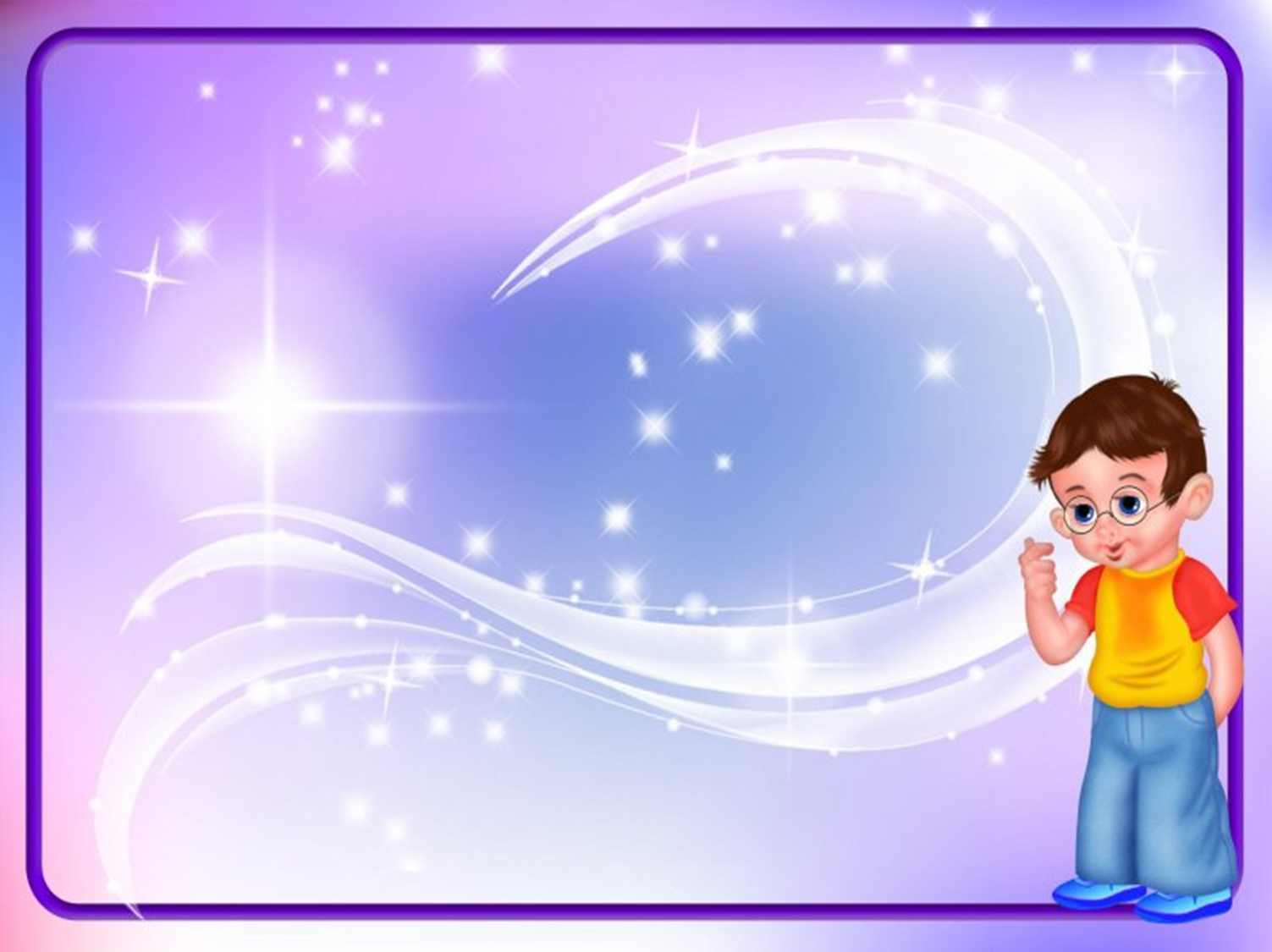 И ещЁ фокусы
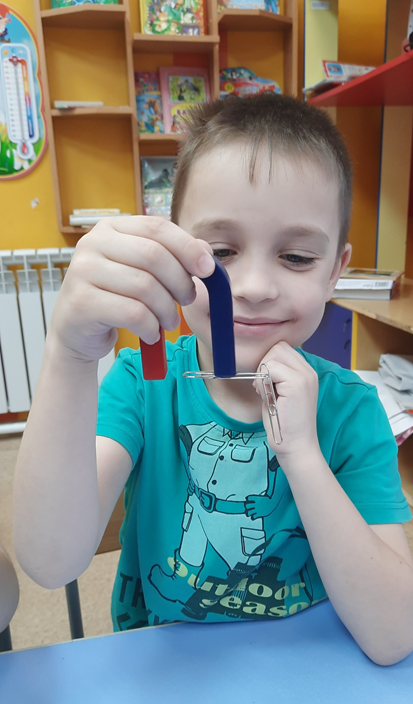 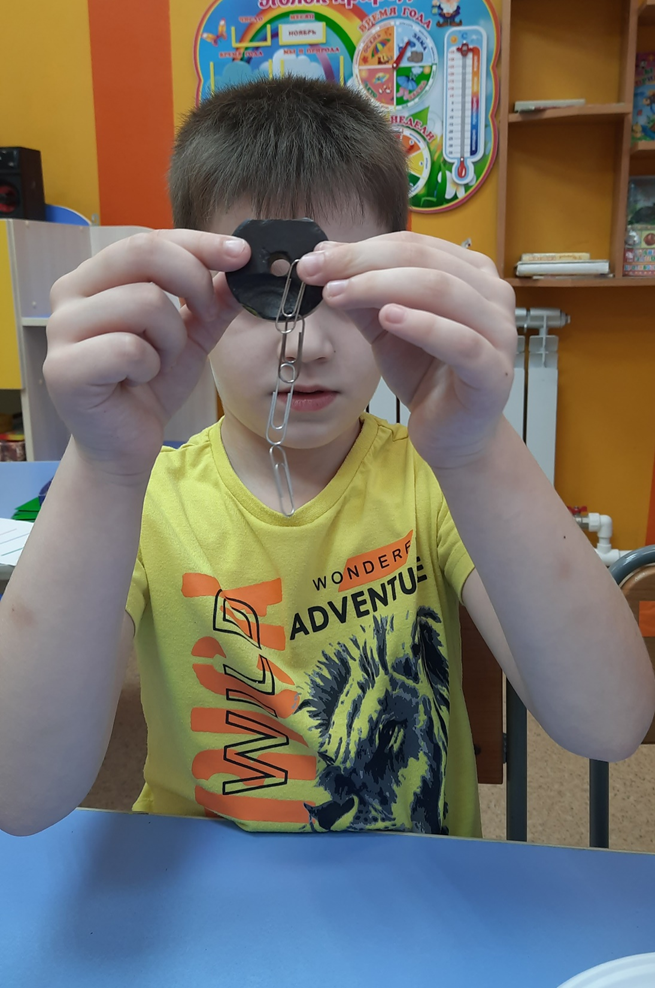 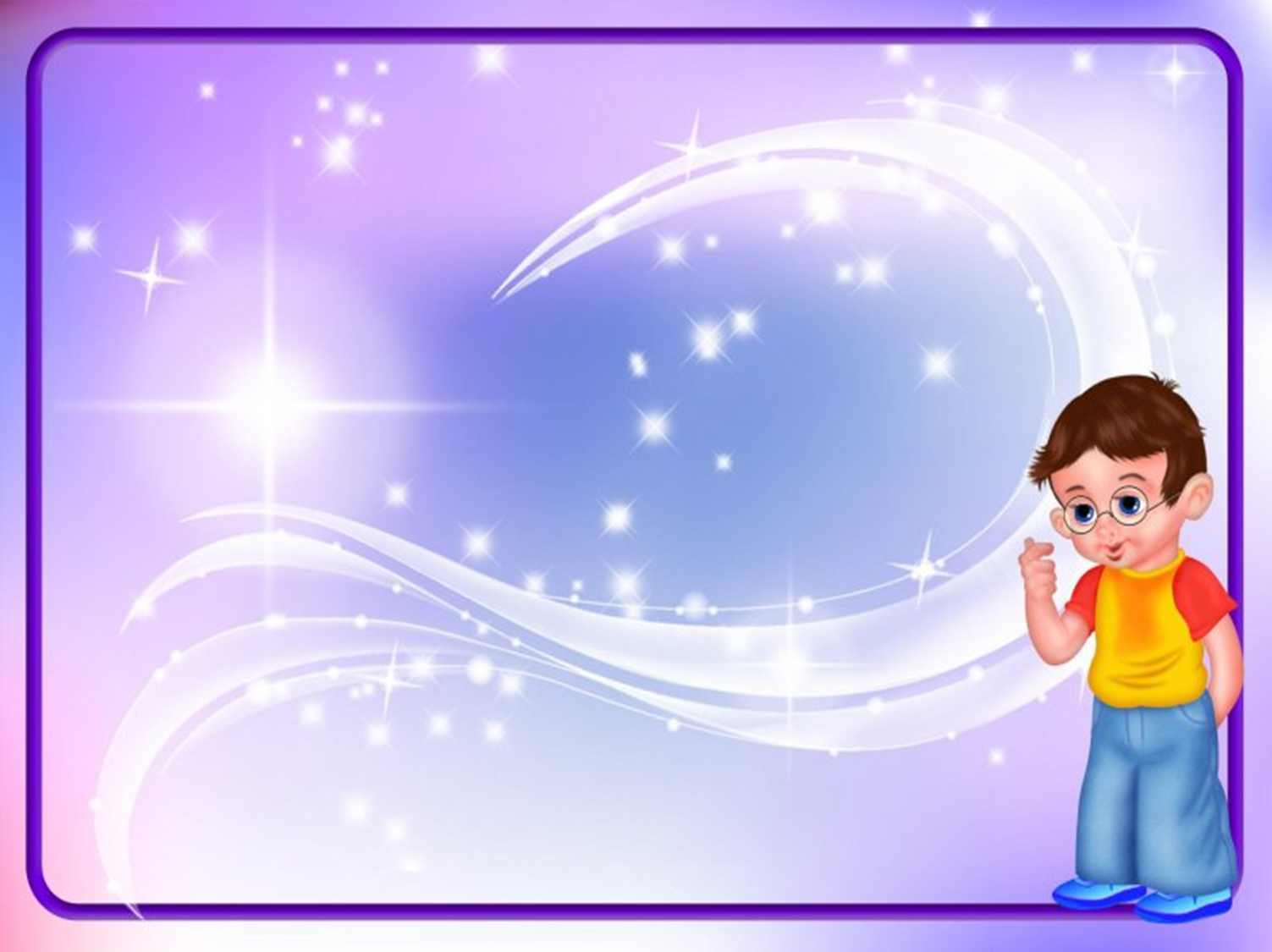 3. Заключительный этап
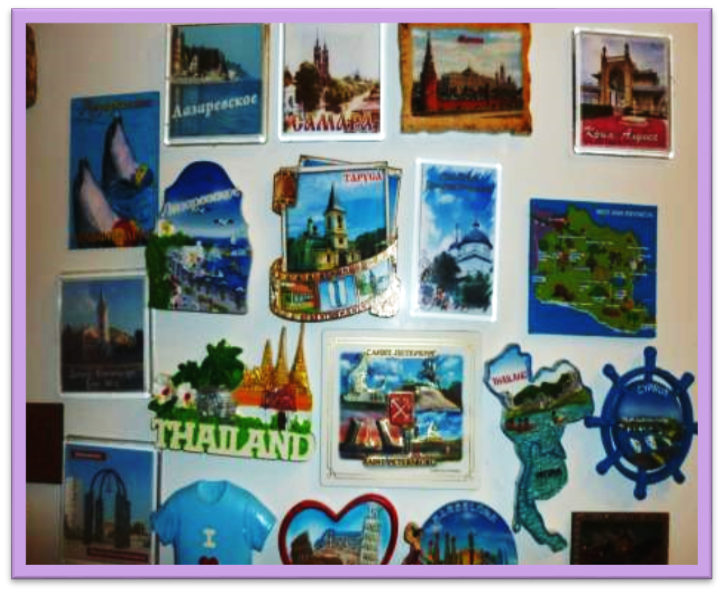 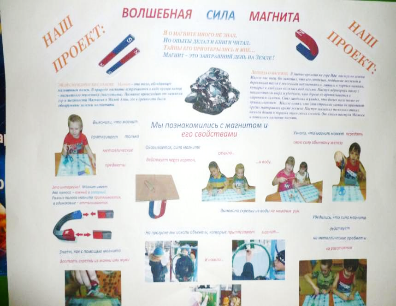 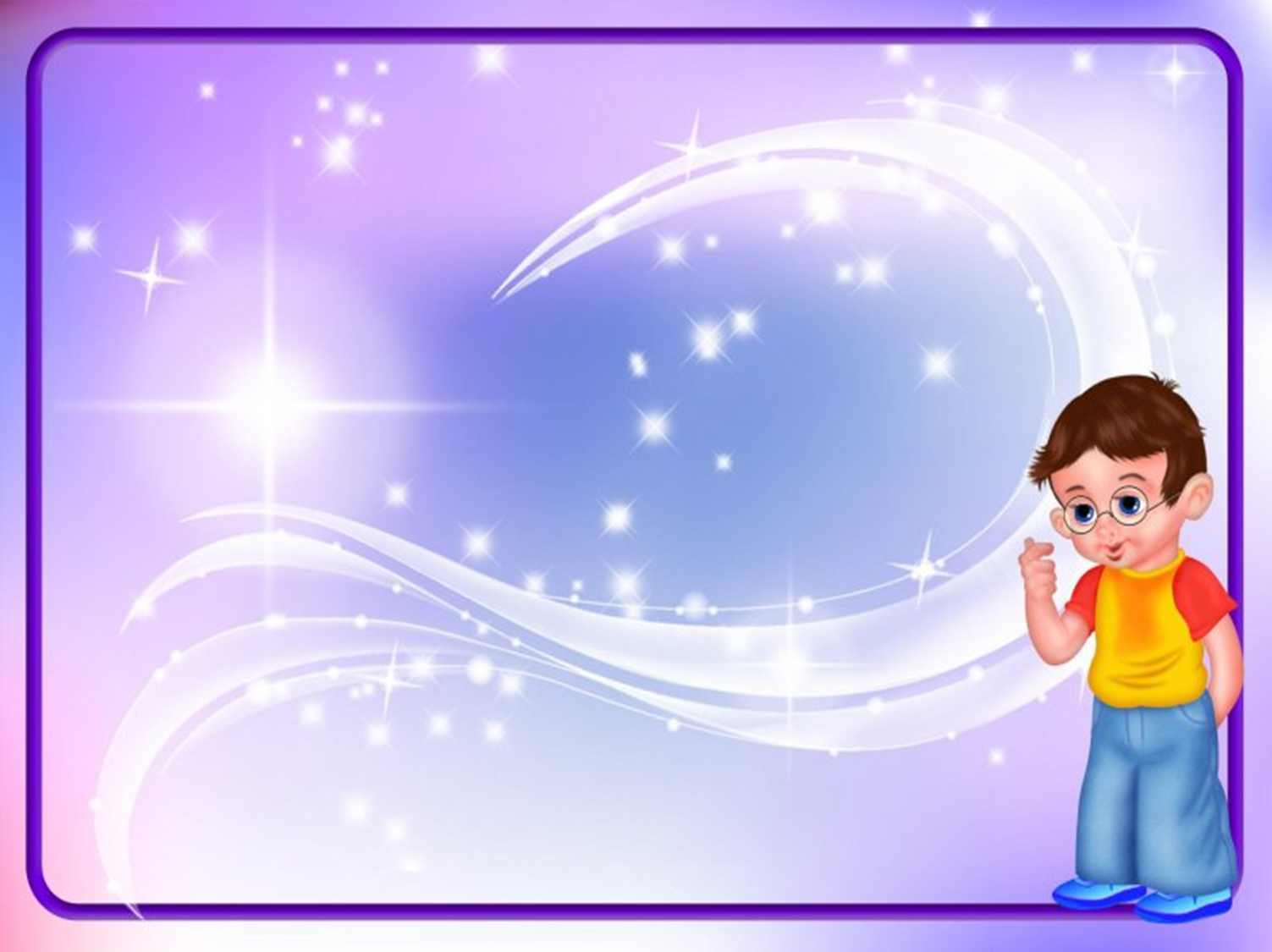 НАСТОЛЬНЫЕ ИГРЫ
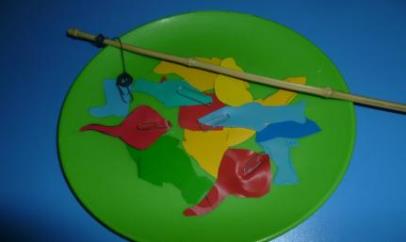 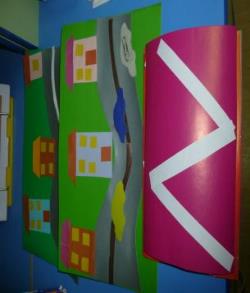 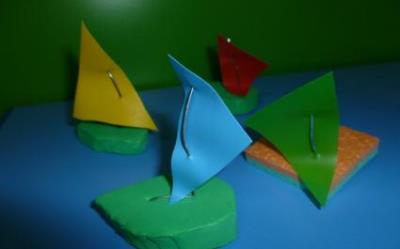 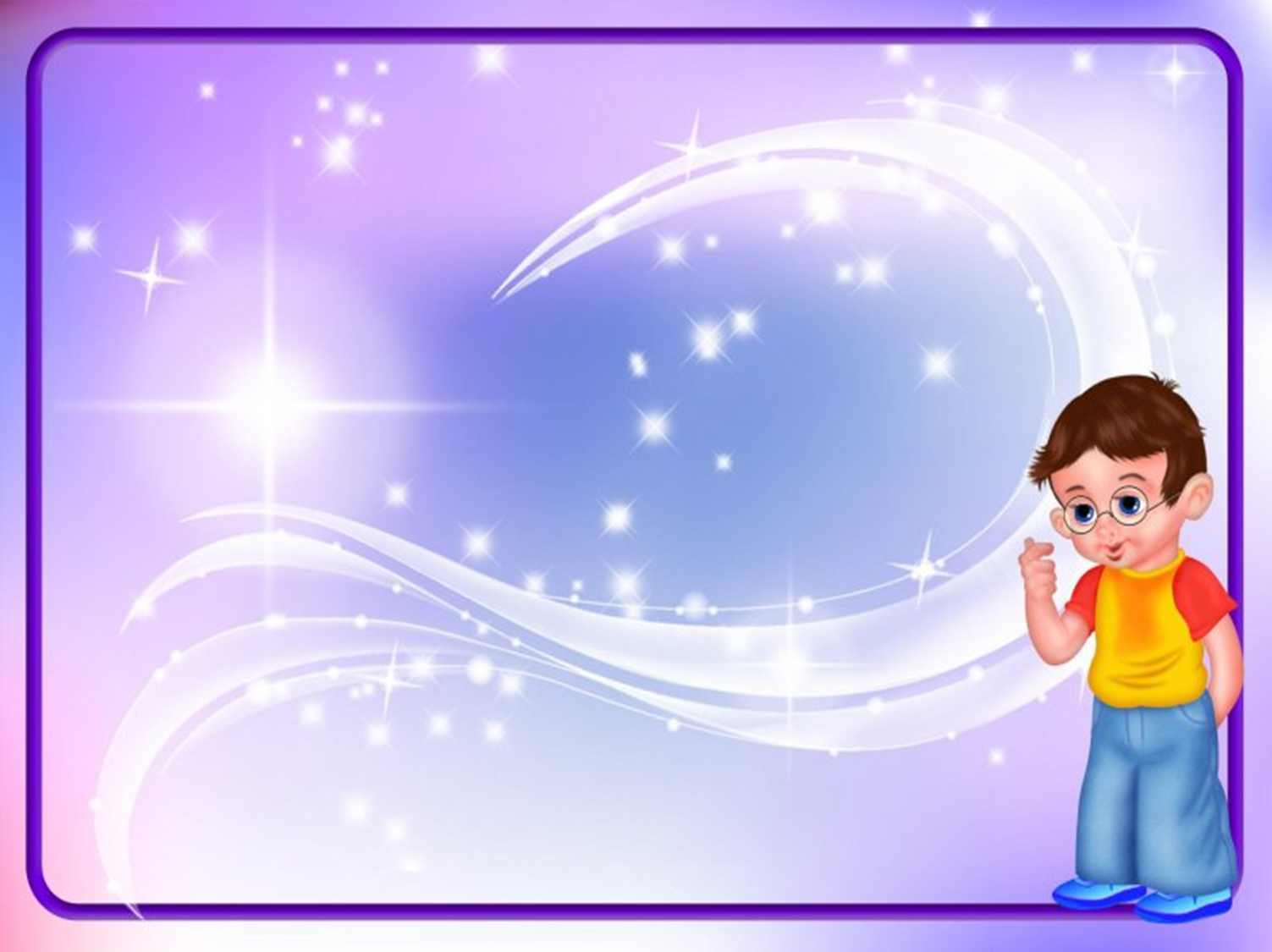 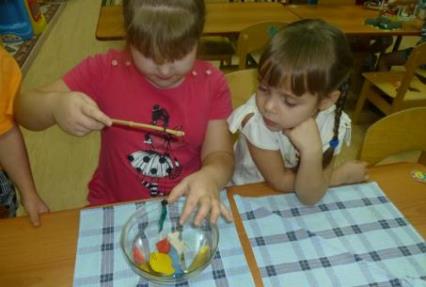 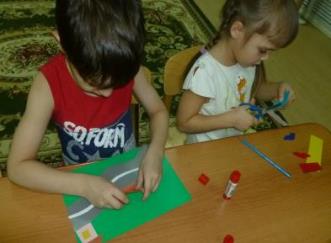 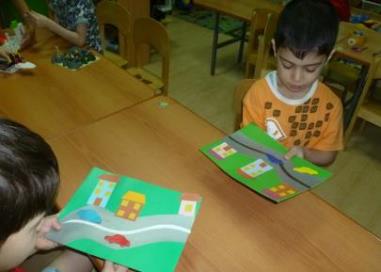 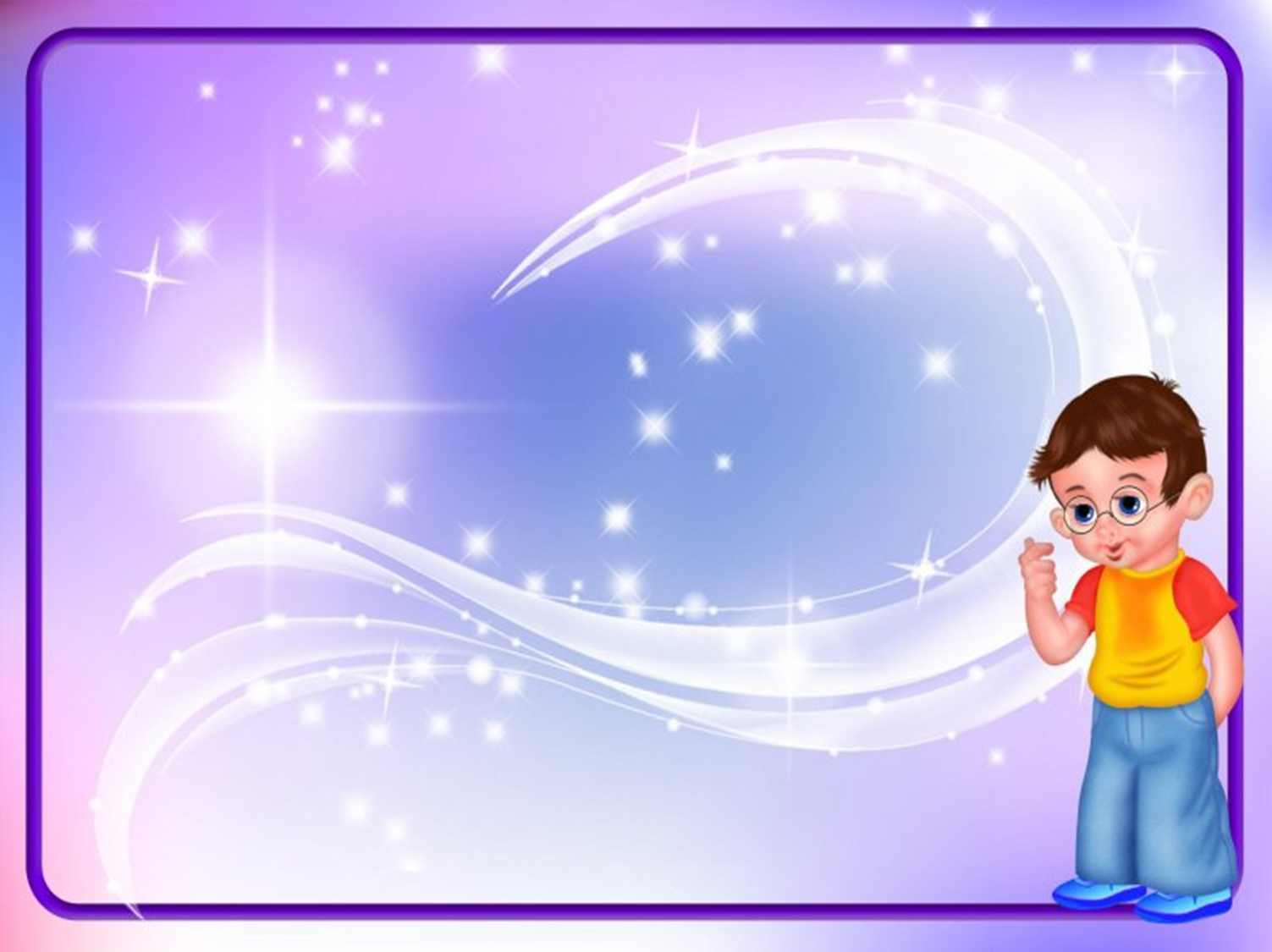 магнитный театр
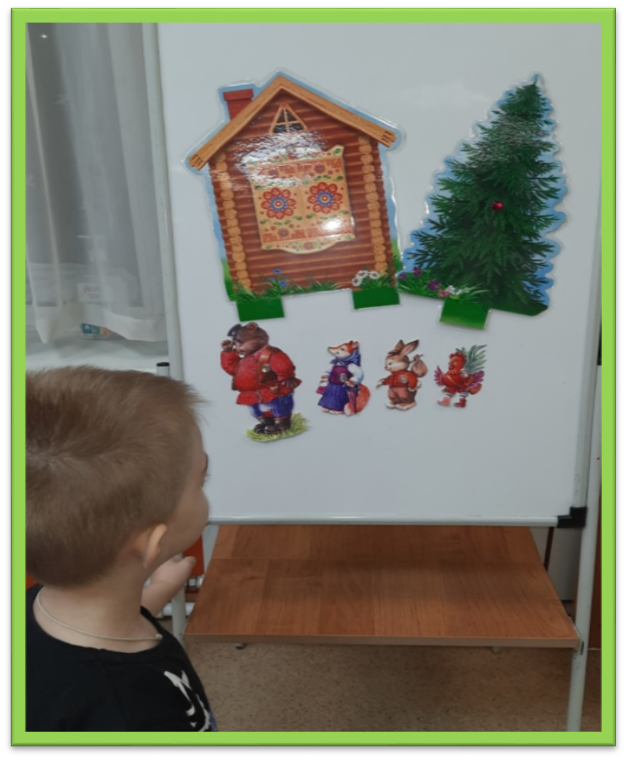 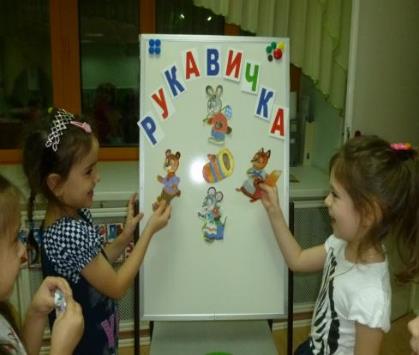 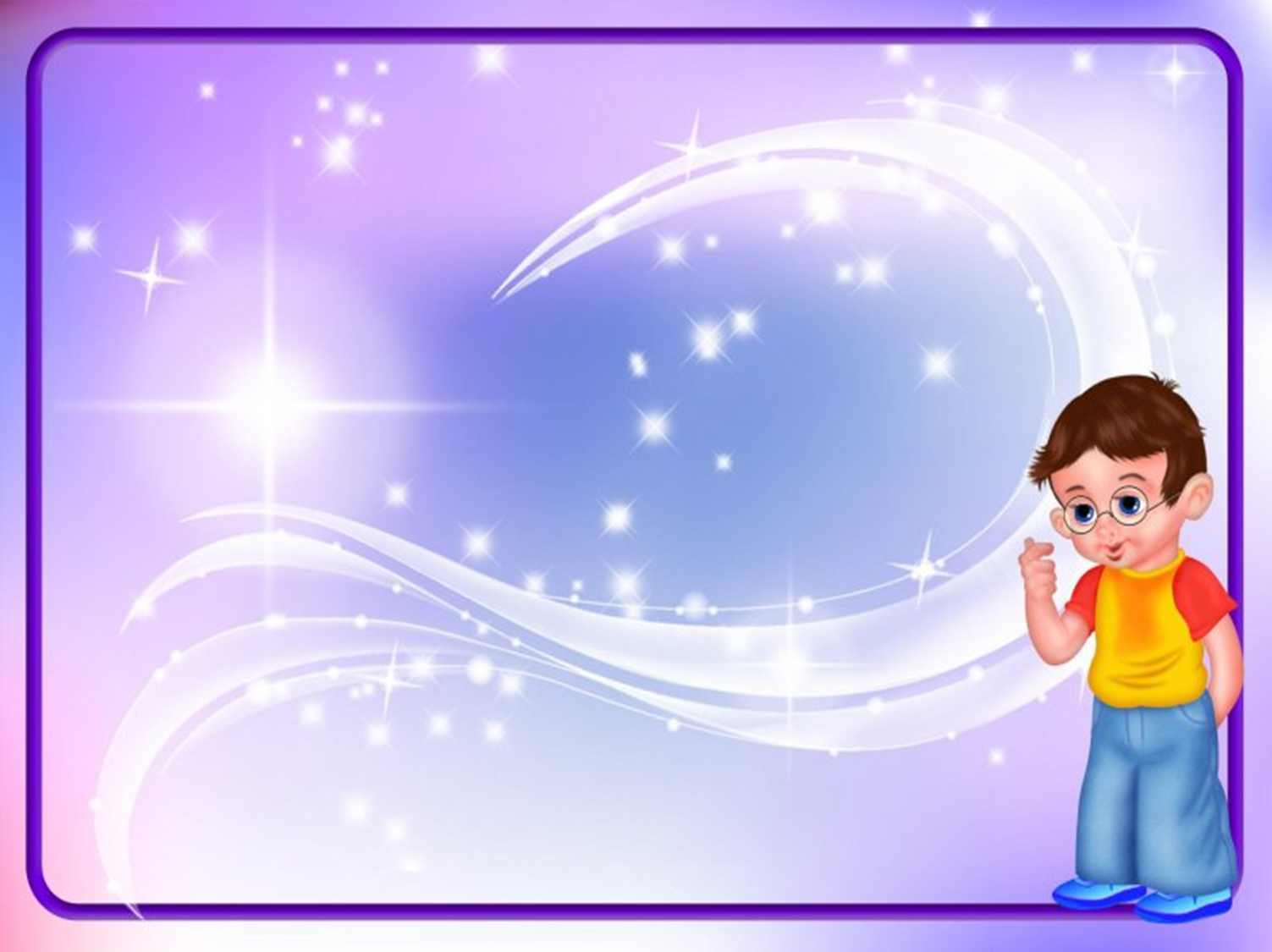 пополнили нашу  «научную лабораторию»
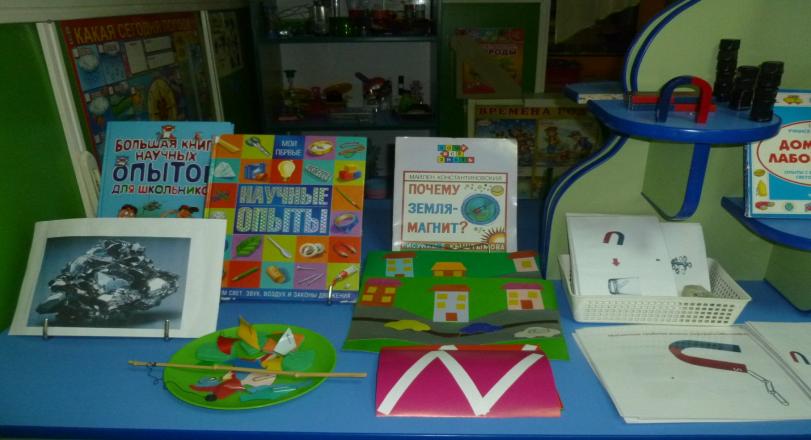 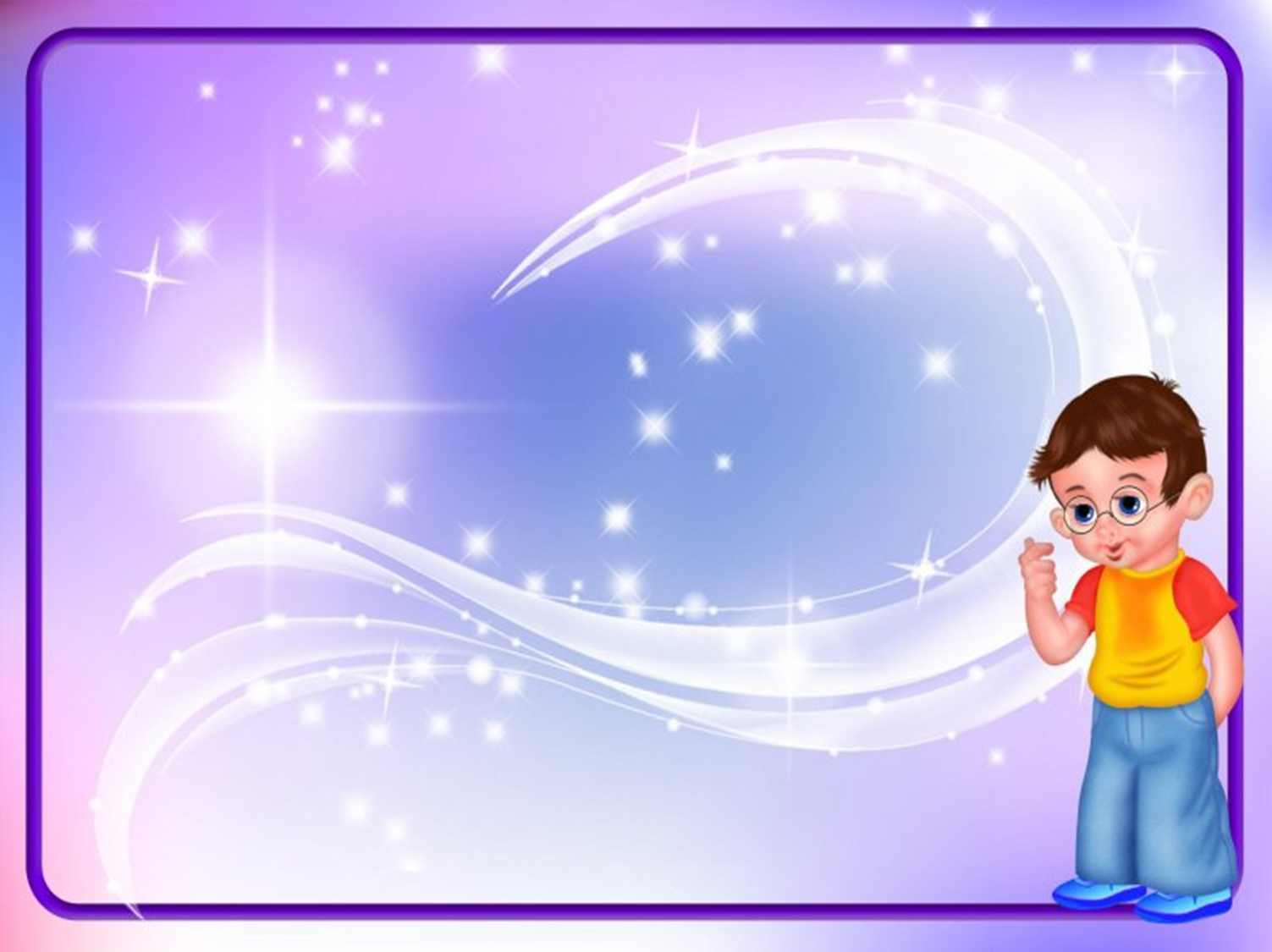 Используемая литература
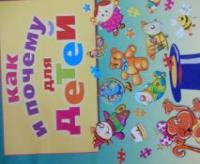 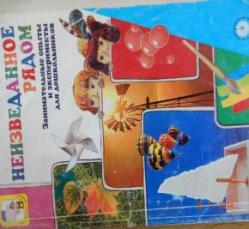 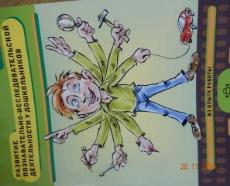 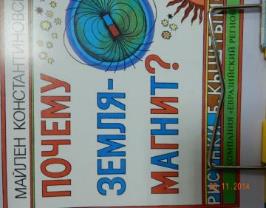 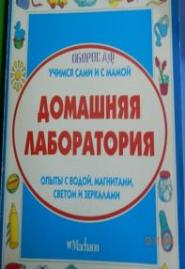 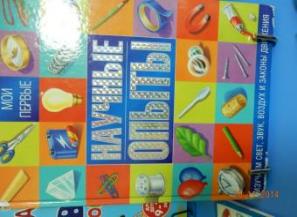 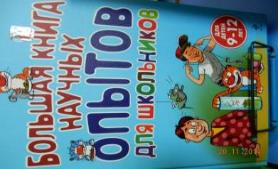 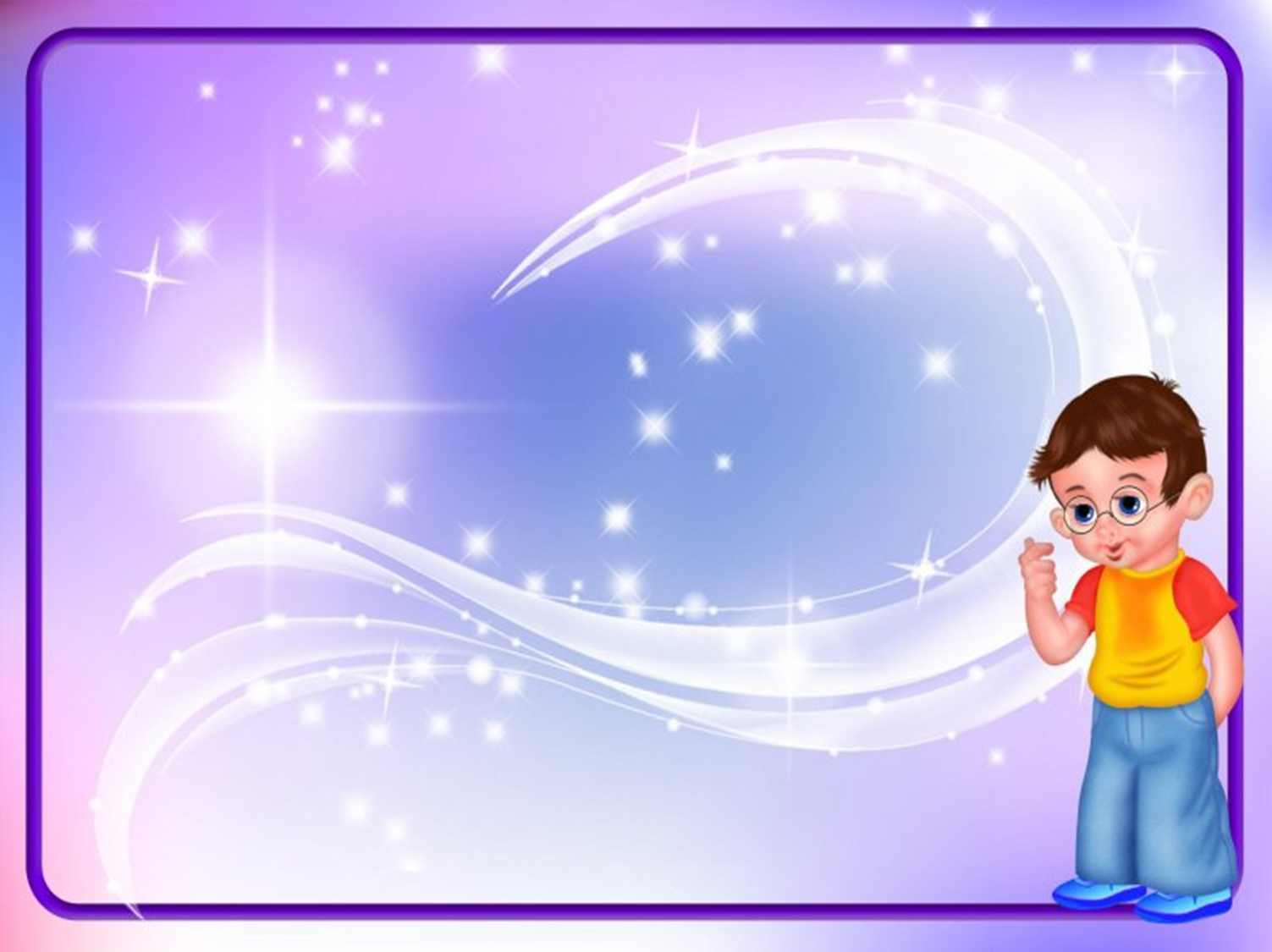 спасибо за внимание